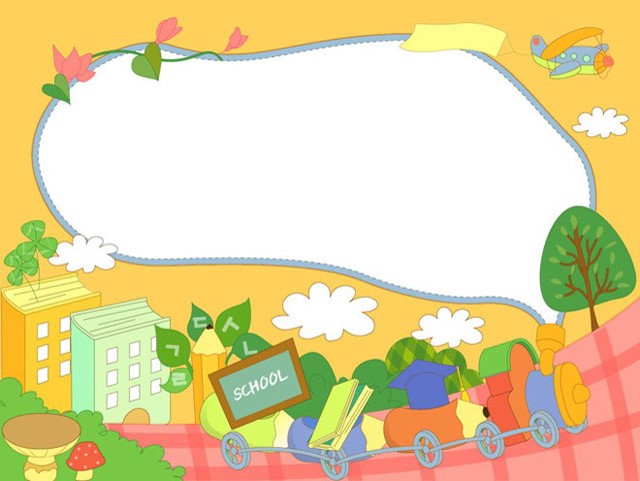 CHÀO MỪNG CÁC CON
ĐẾN VỚI TIẾT HỌC
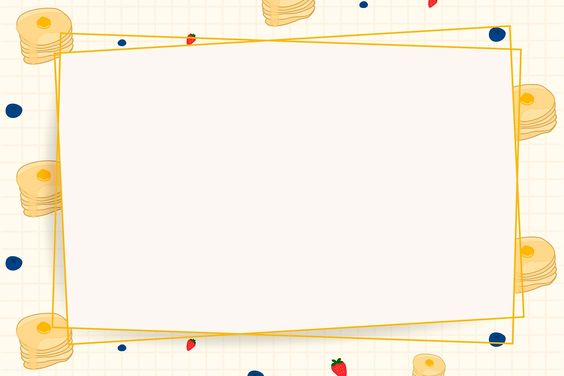 Toán
So sánh các số có ba chữ số
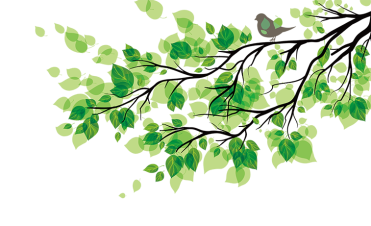 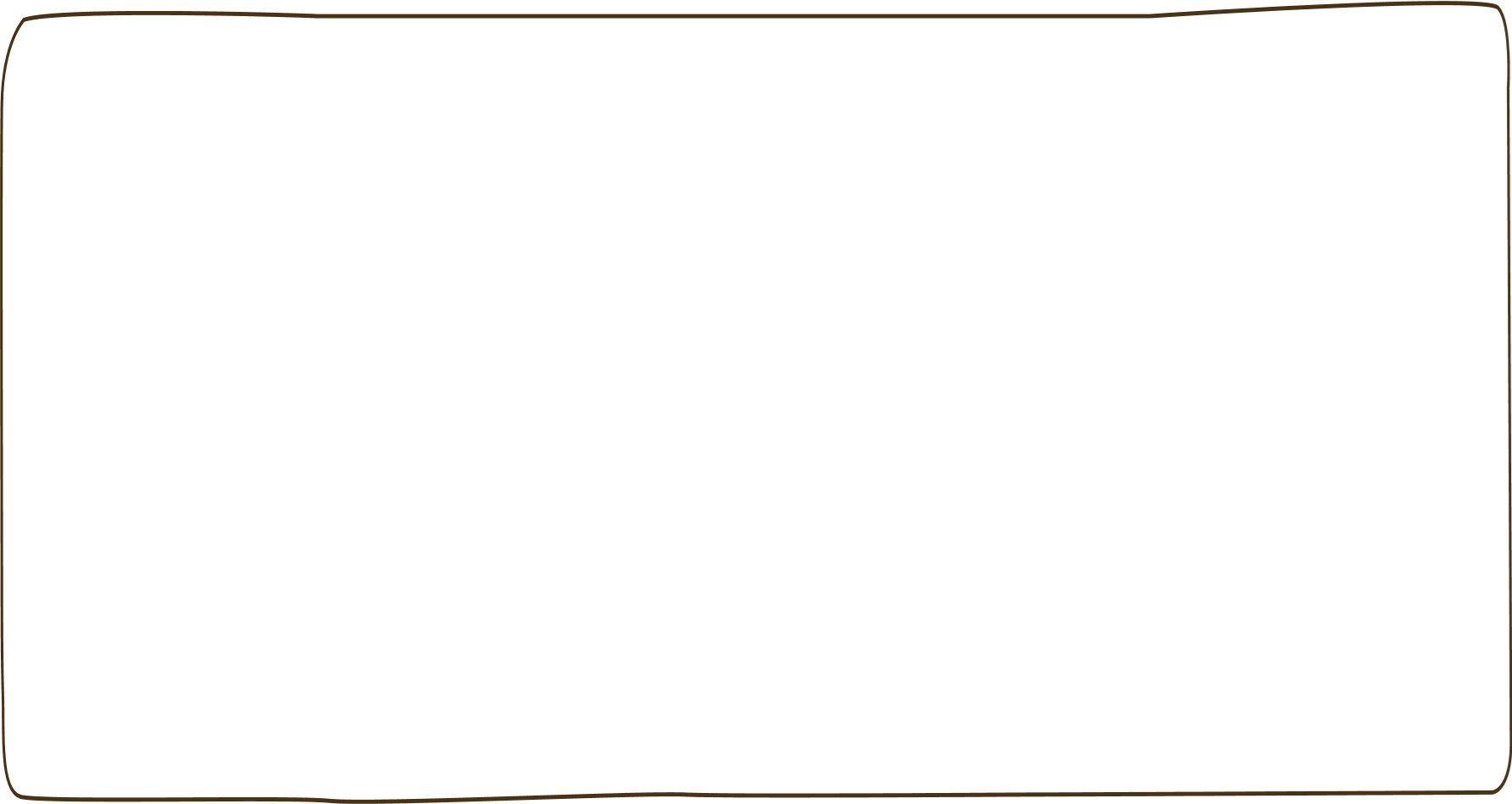 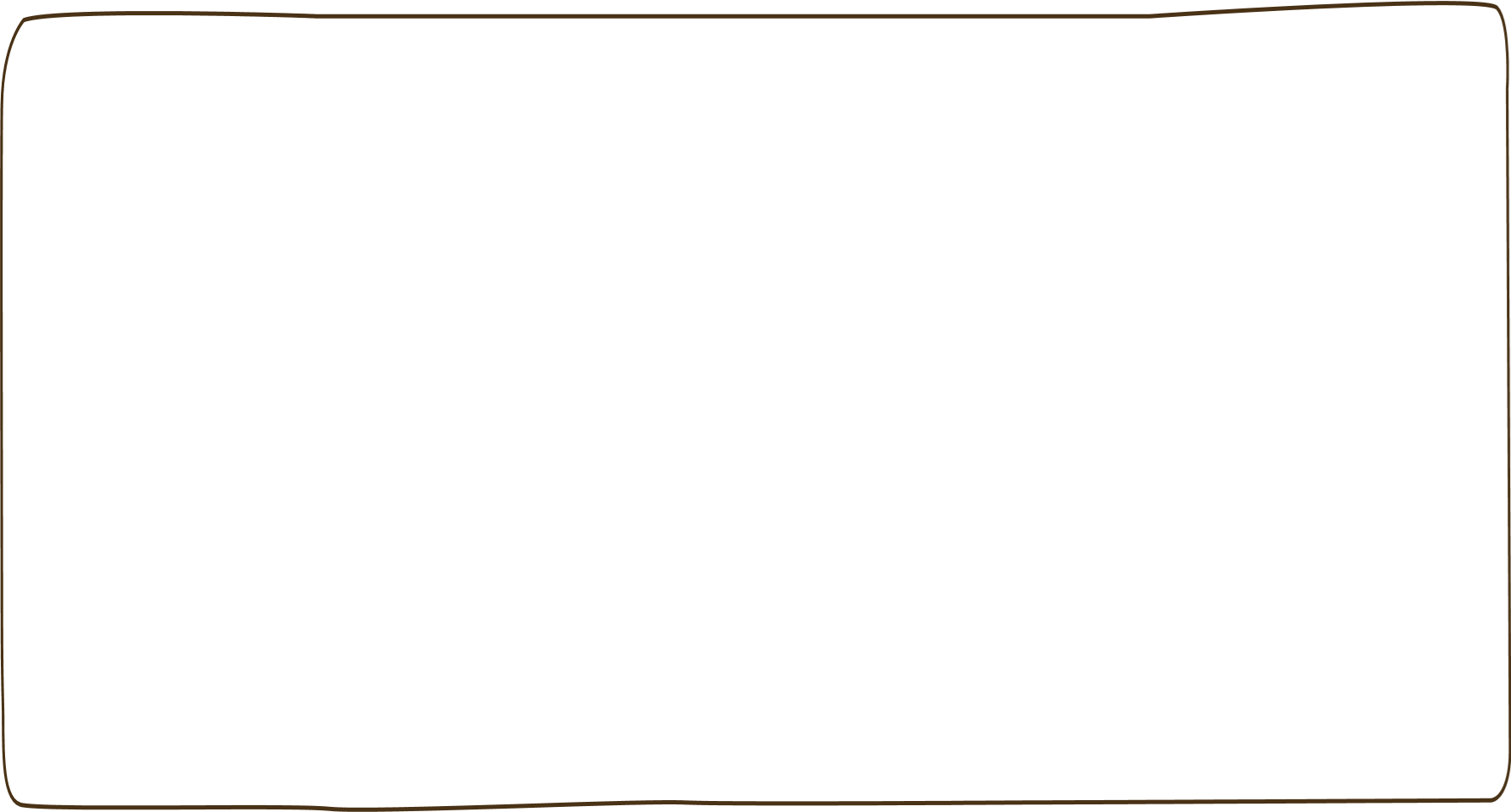 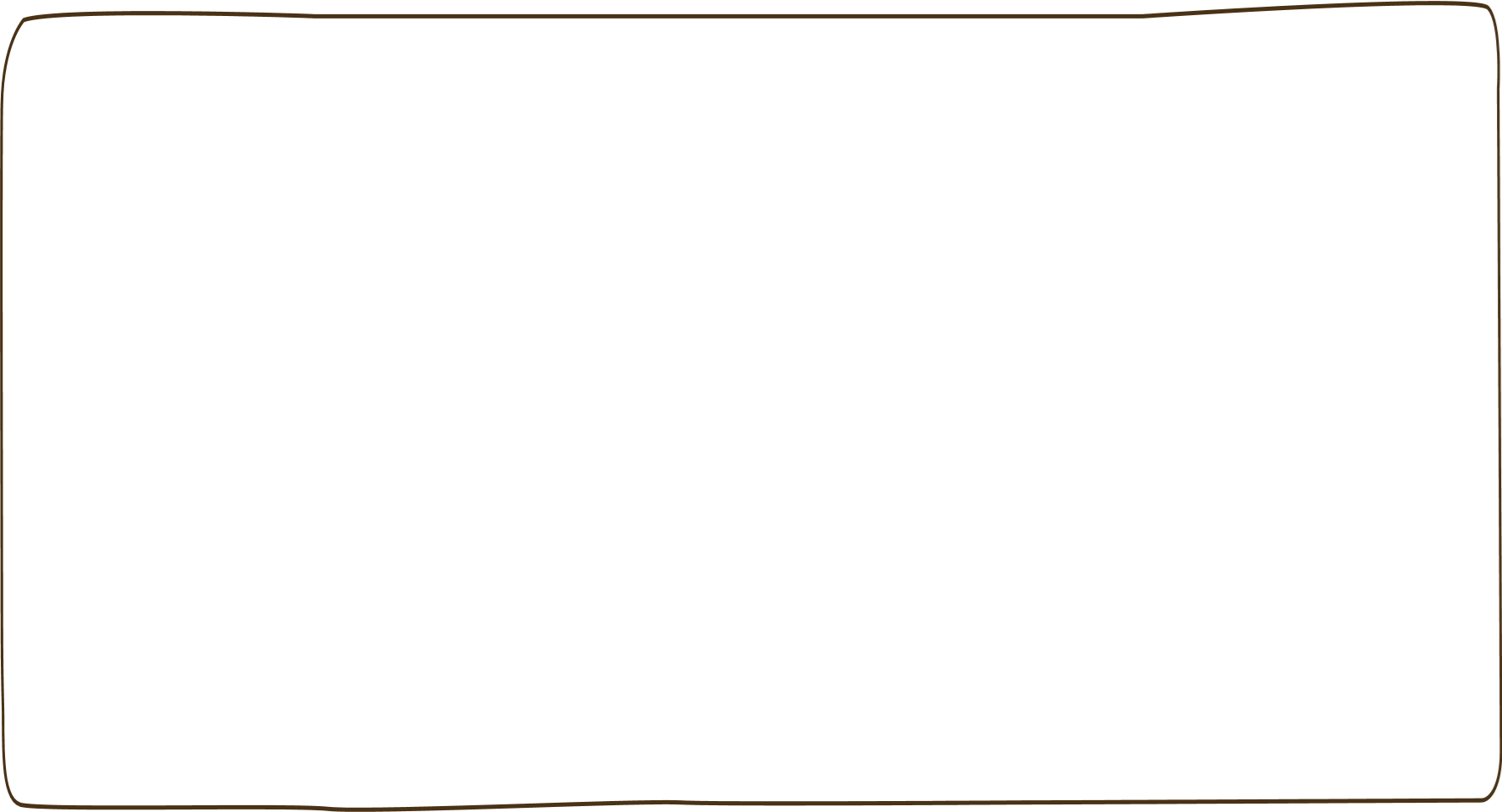 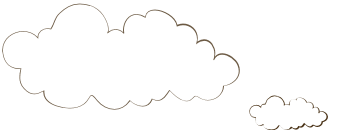 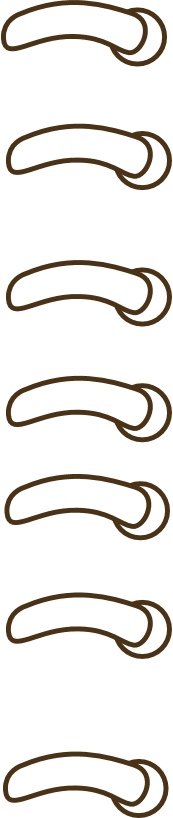 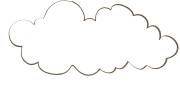 Yêu cầu cần đạt
Nhận biết cách so sánh các số có ba chữ số. 
Thực hành vận dụng so sánh các số có 3 chữ số trong tình huống thực tế.
-   Phát triển các năng lực toán học.
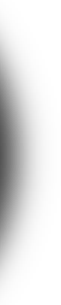 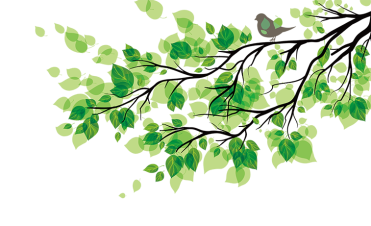 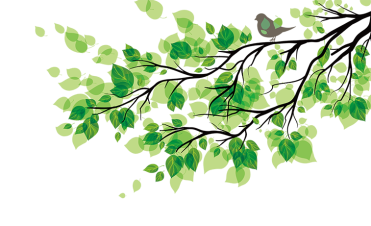 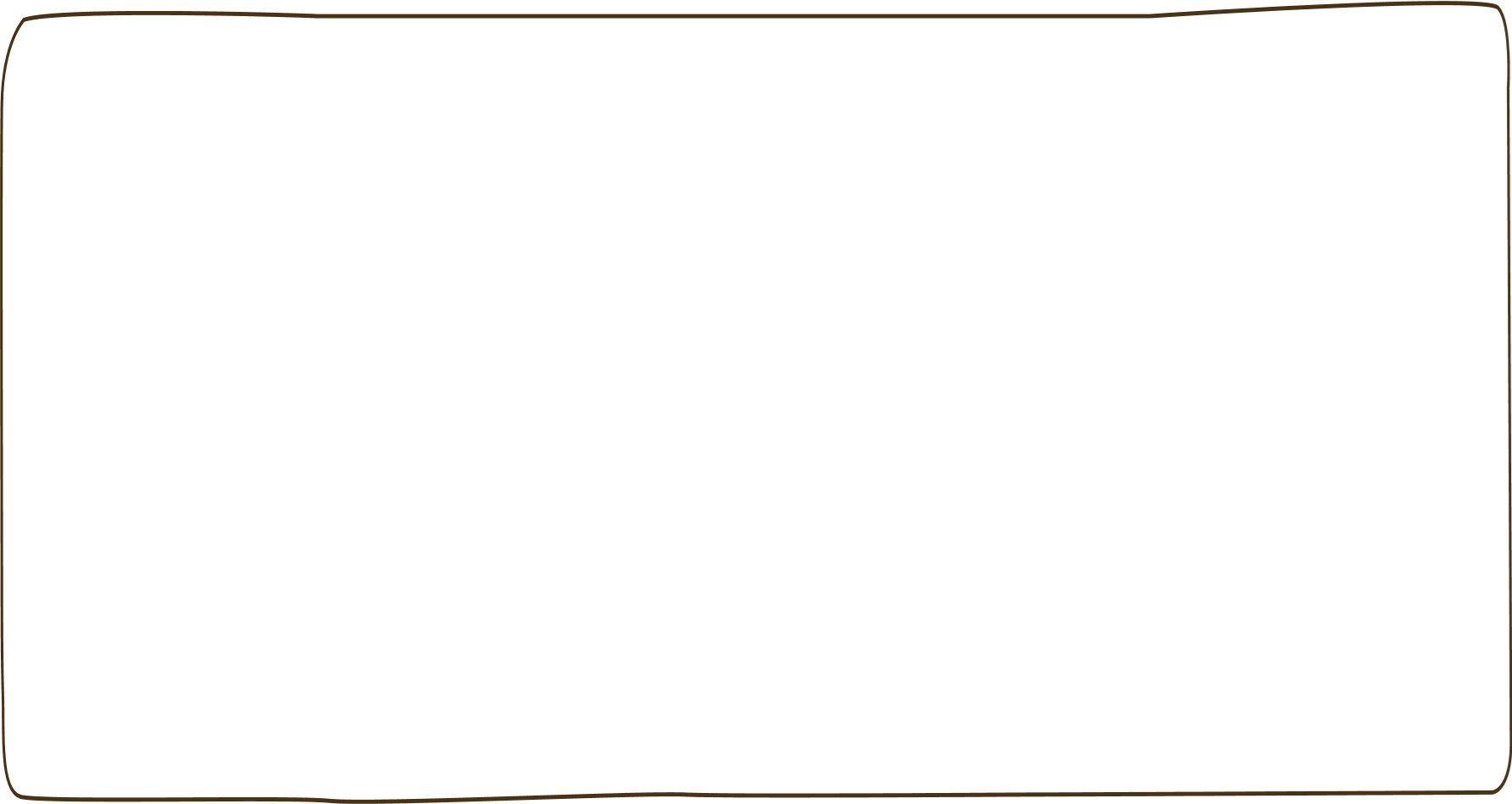 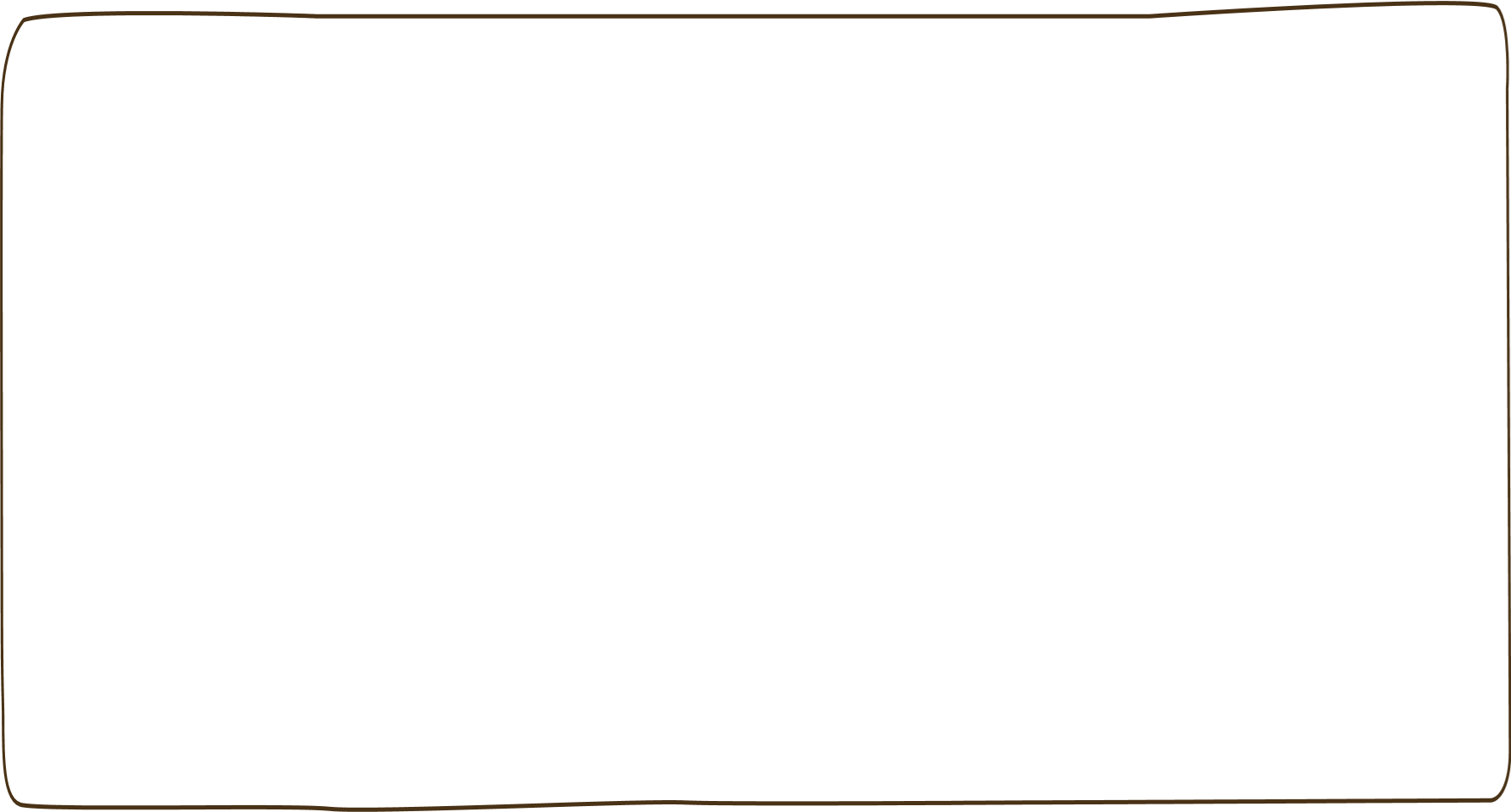 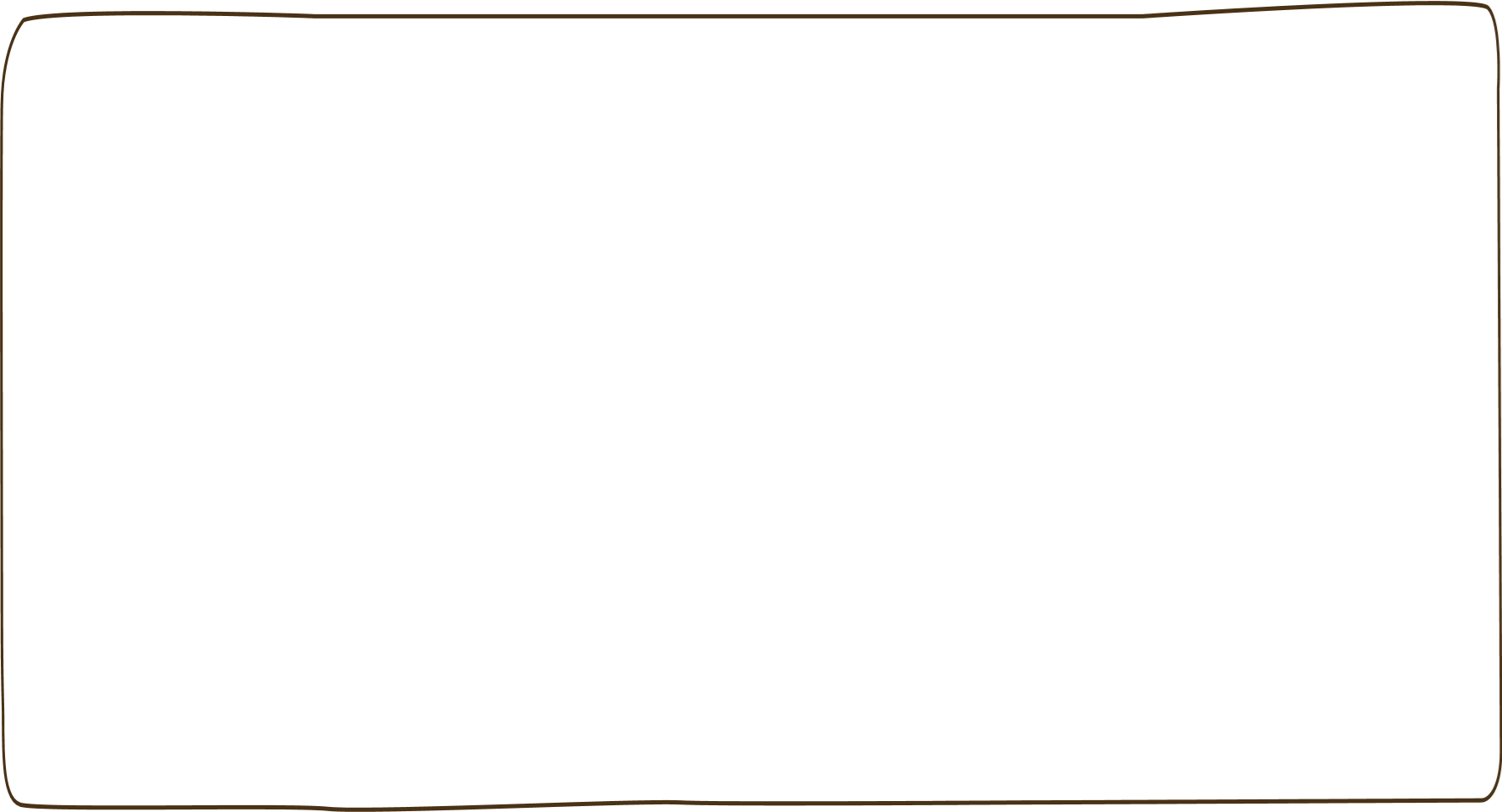 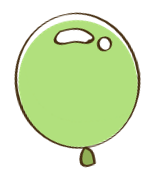 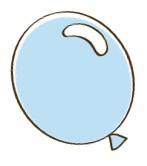 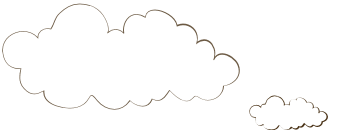 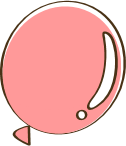 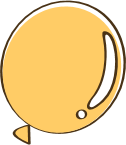 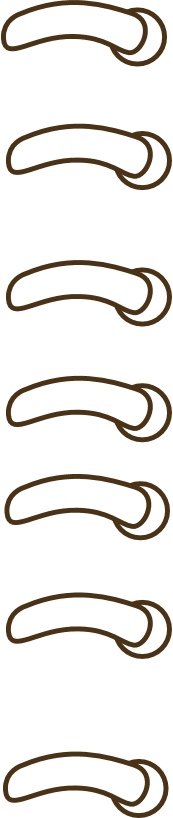 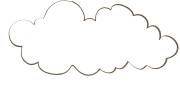 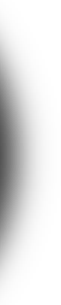 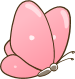 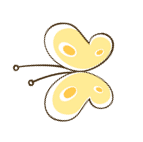 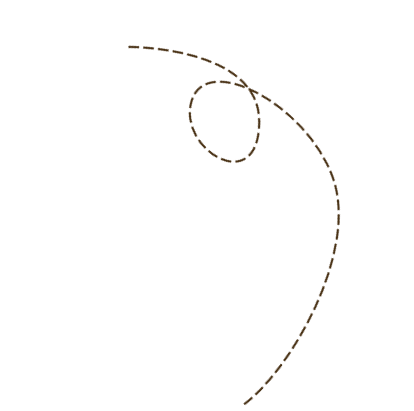 Khởi động
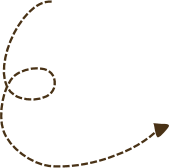 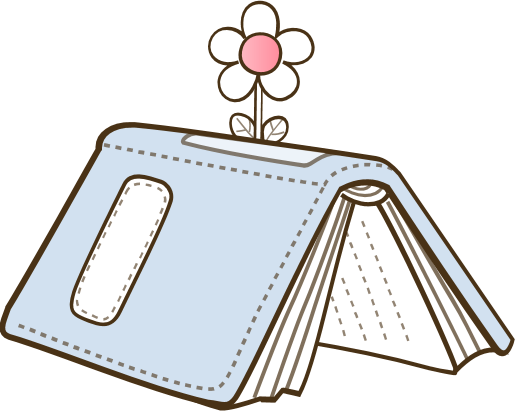 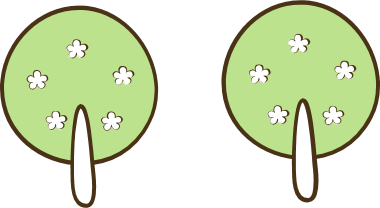 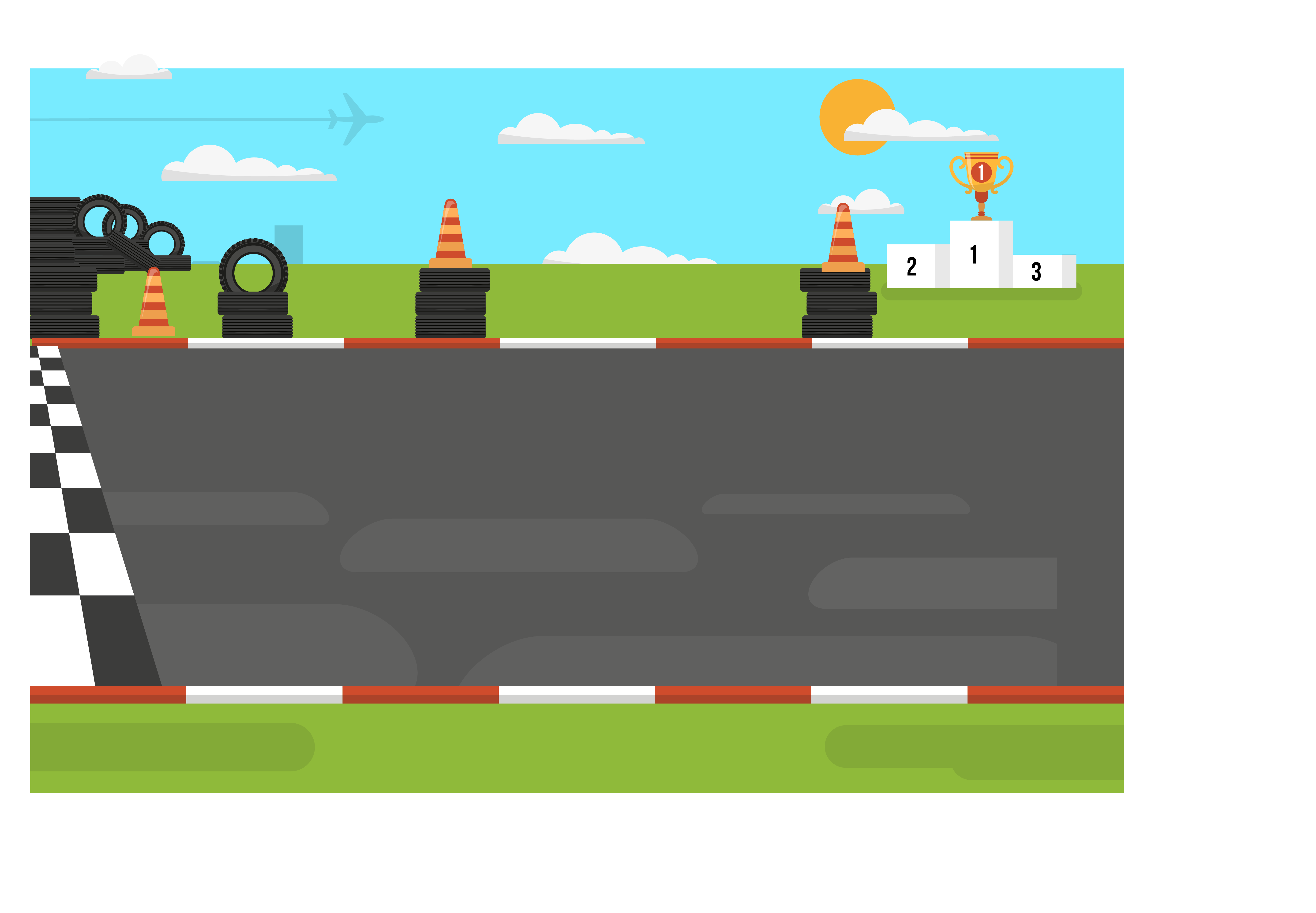 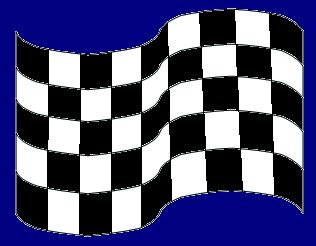 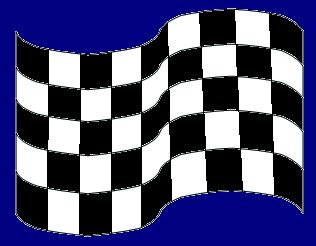 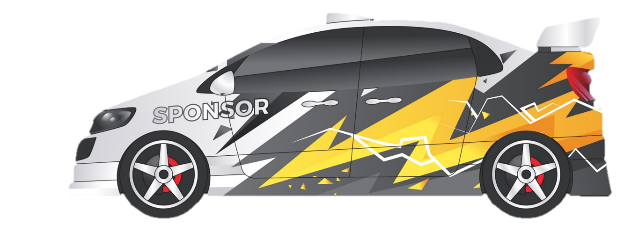 VUA TỐC ĐỘ!!!
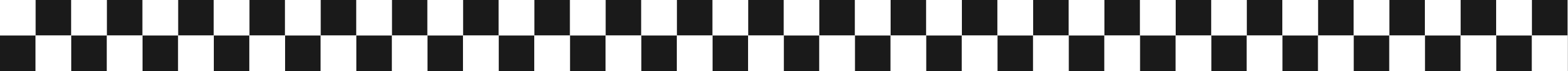 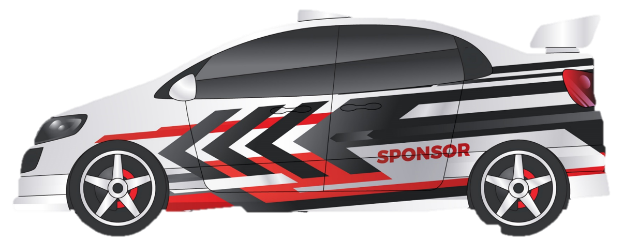 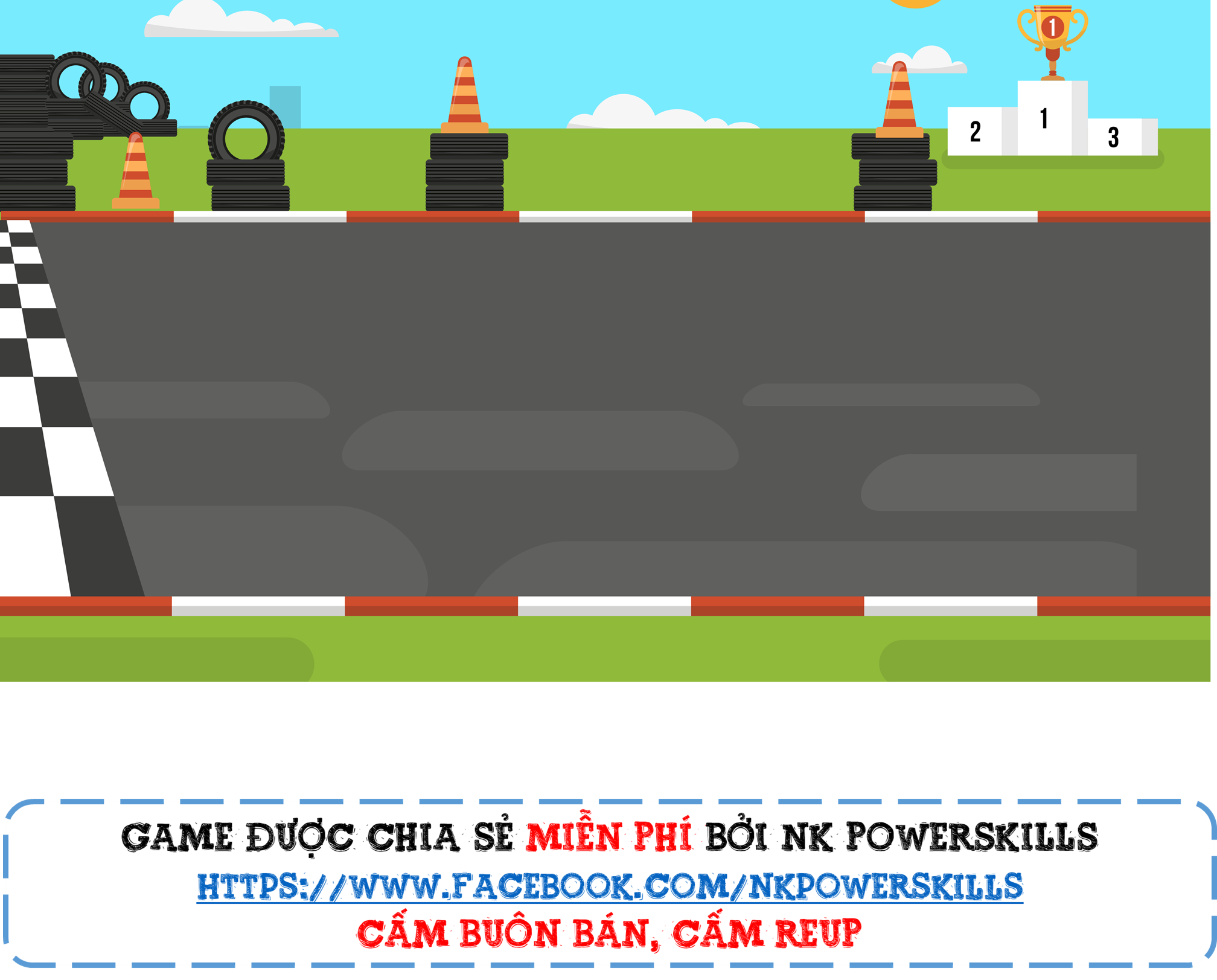 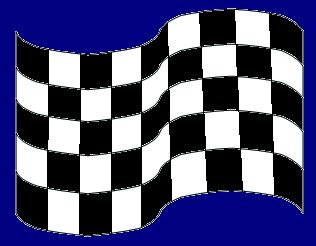 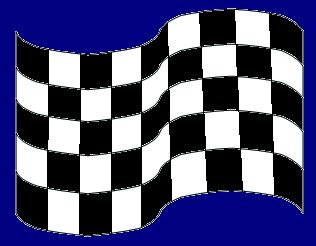 3
2
4
1
5
6
7
GO!!!
GO!!!
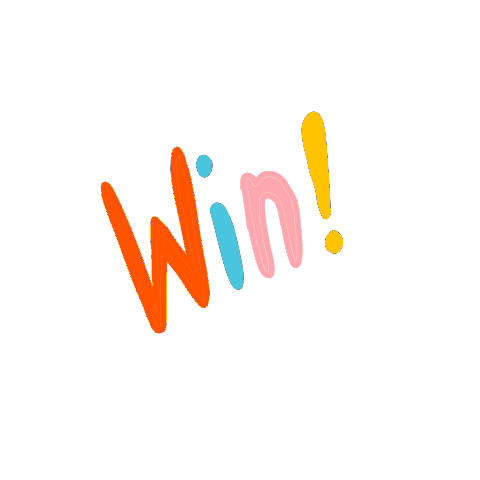 MẤT LƯỢT RỒI
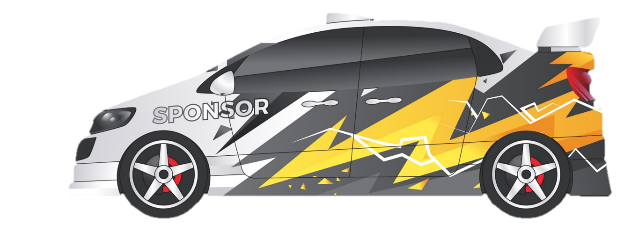 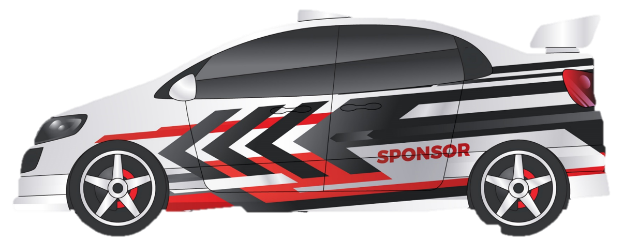 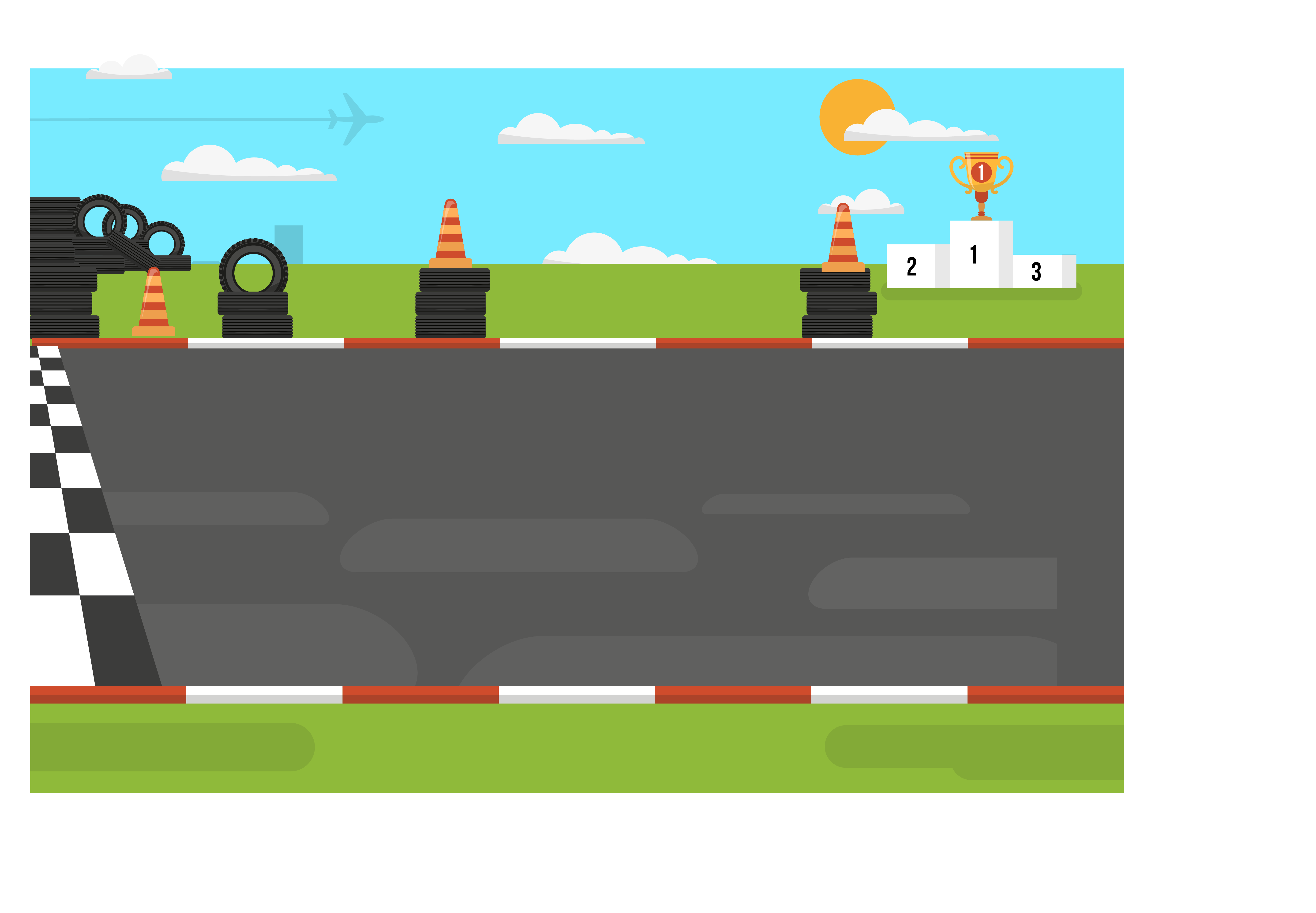 Câu 1.  Số nào sau đây là số tròn trăm?
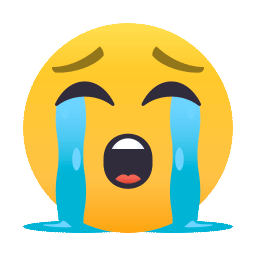 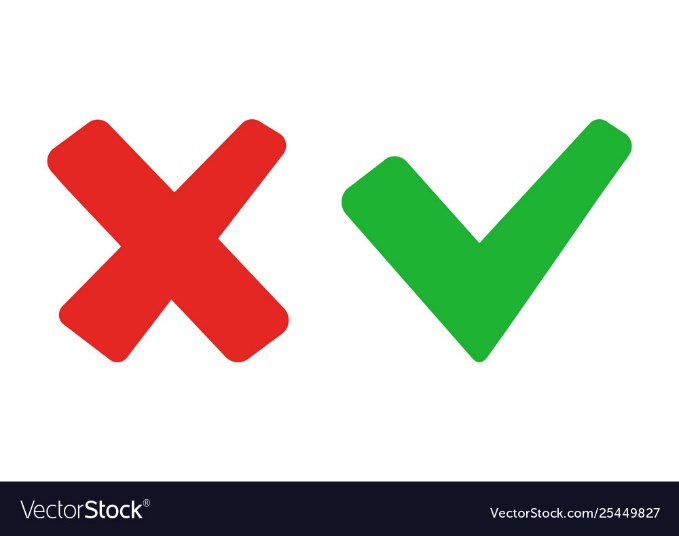 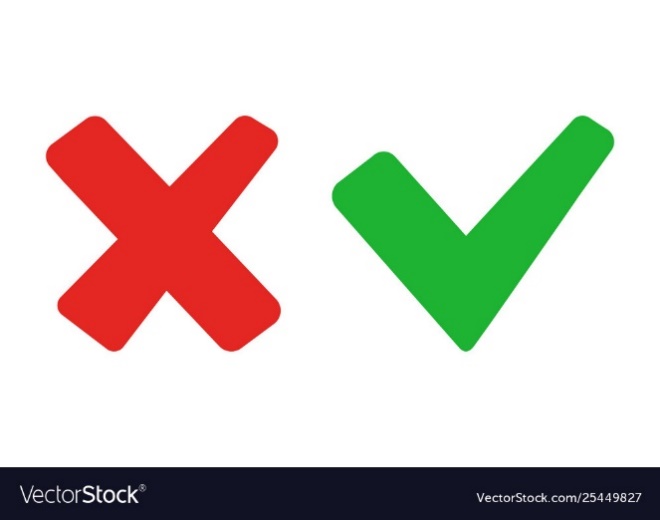 B. 500
A. 140
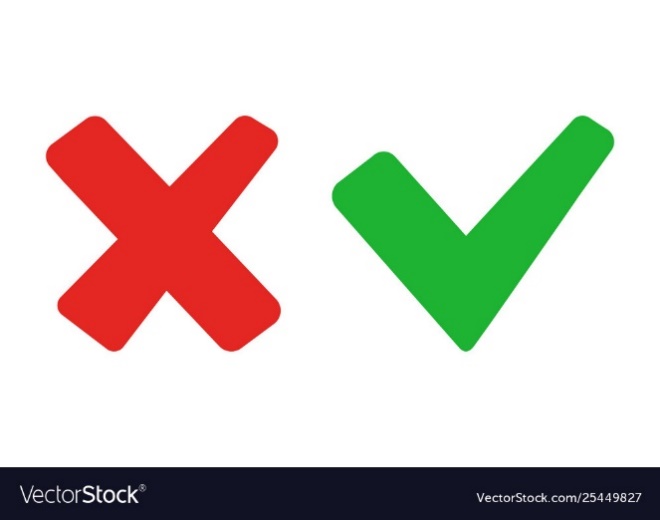 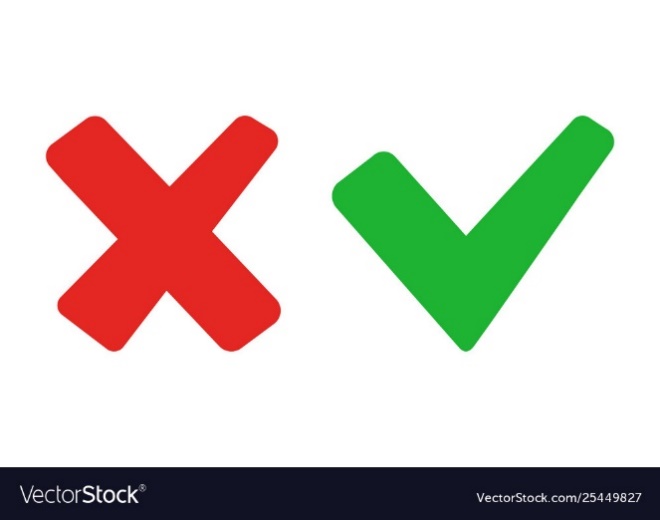 C. 10
D. 742
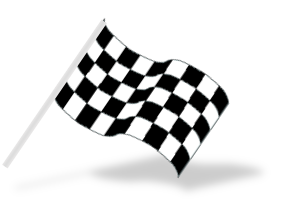 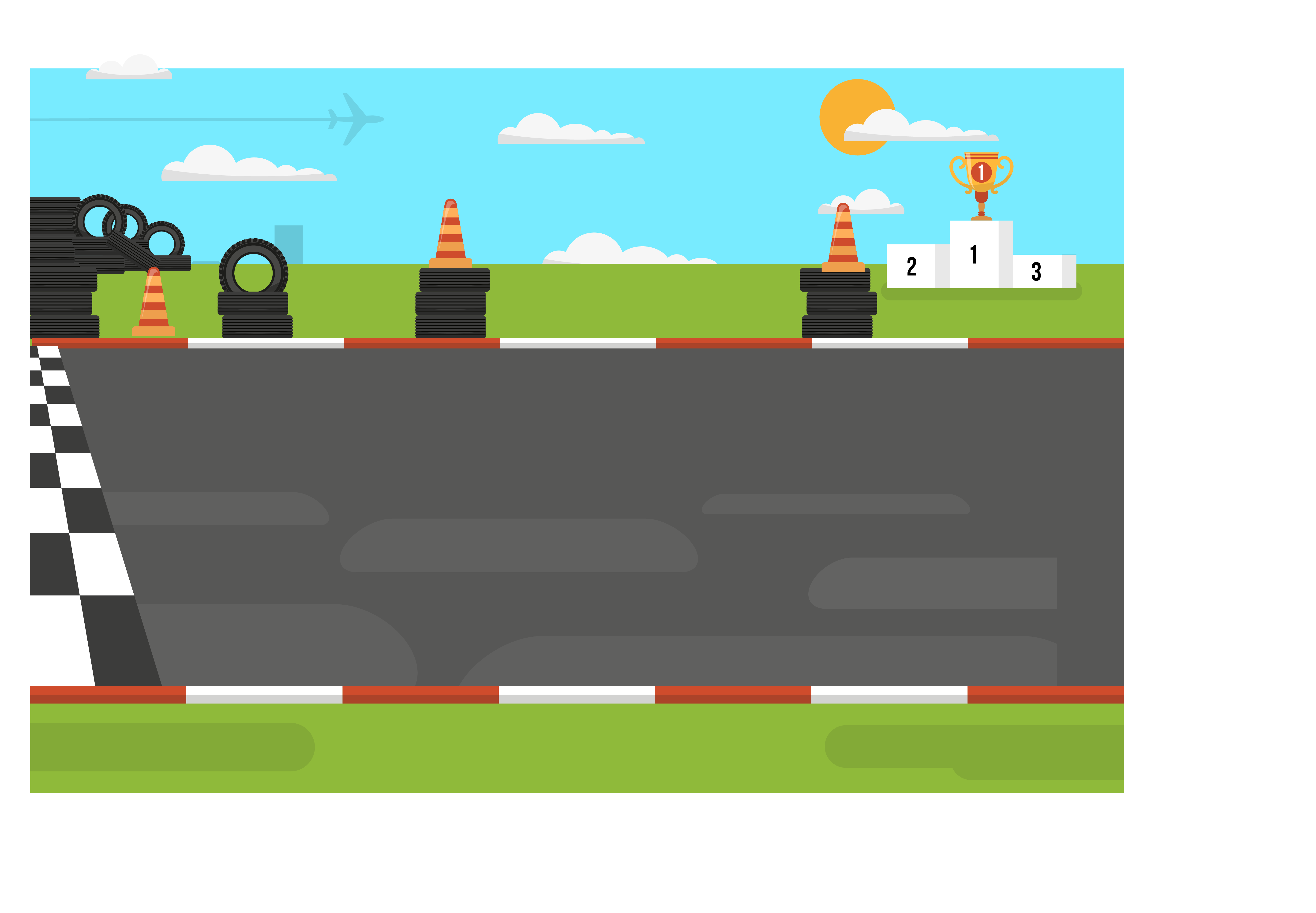 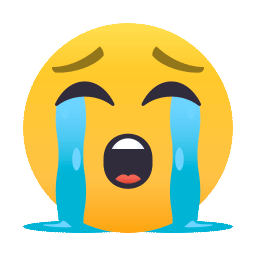 Câu 2.  Cho dãy số 150, 160, … , …, 190, 200.
Hai số cần điền vào chỗ chấm là:
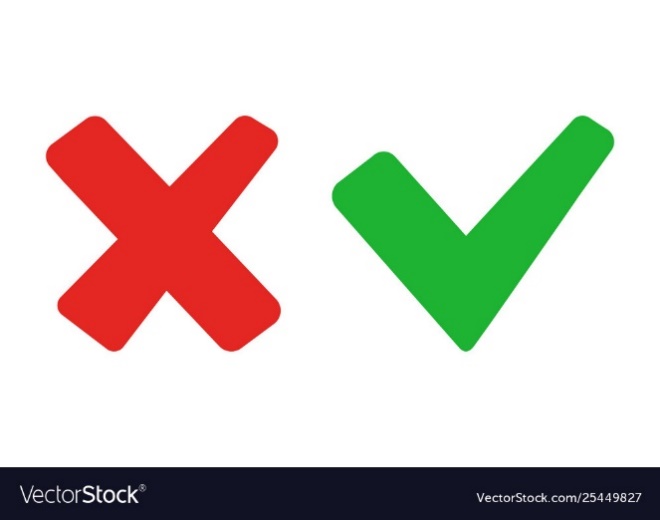 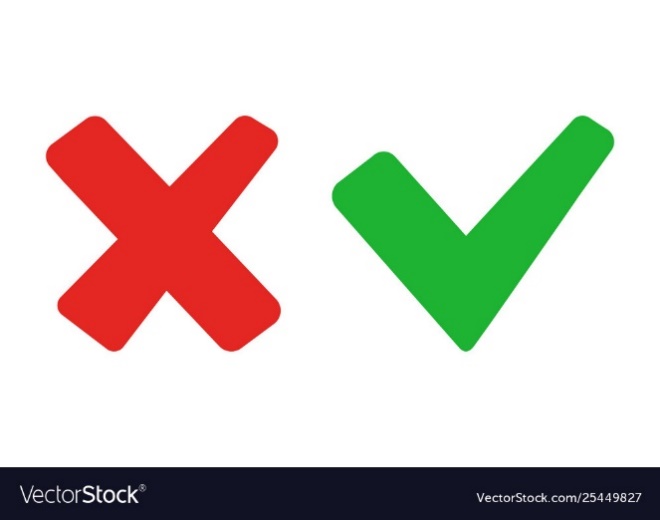 B. 161, 162
A. 17, 18
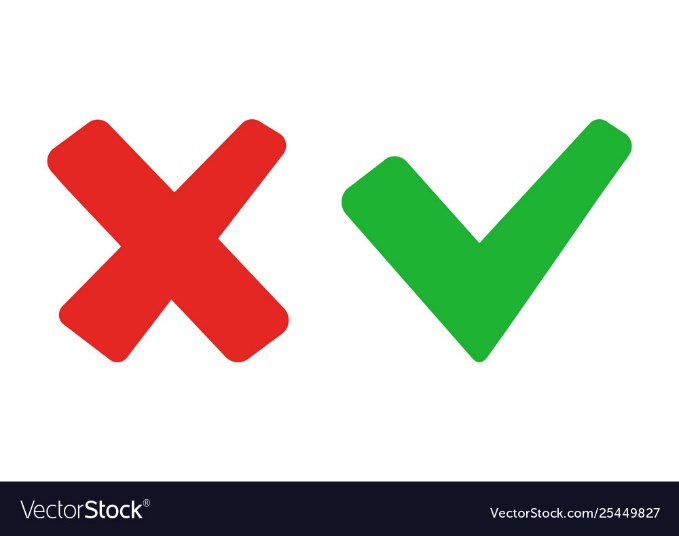 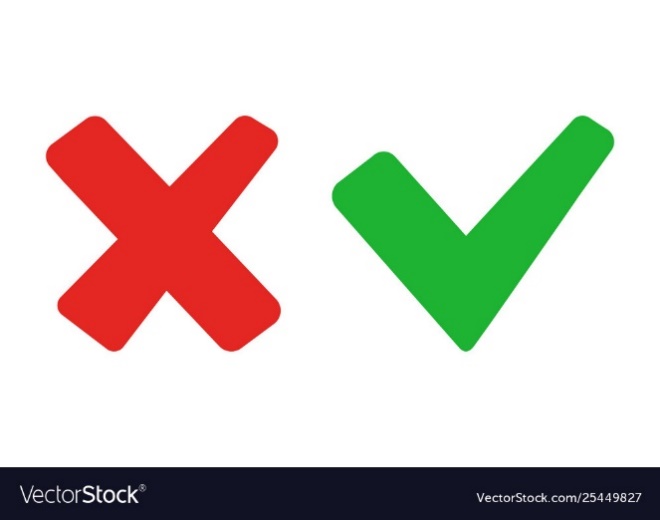 C. 170, 180
D. 190, 192
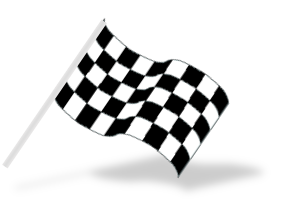 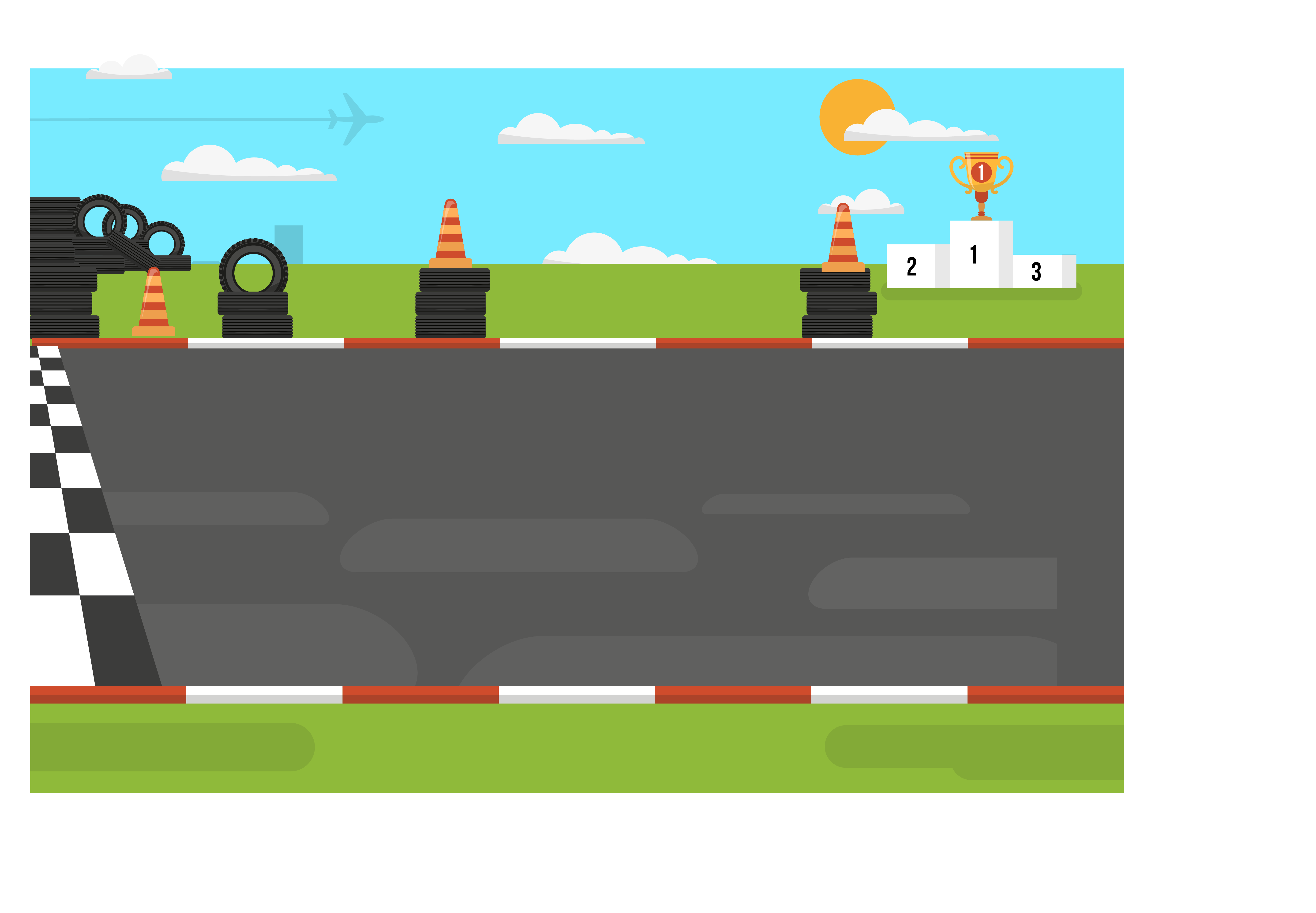 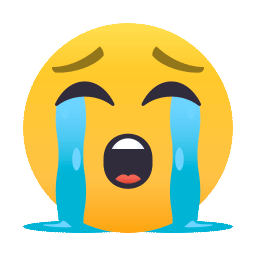 Câu 3.  Số 105 đọc là:
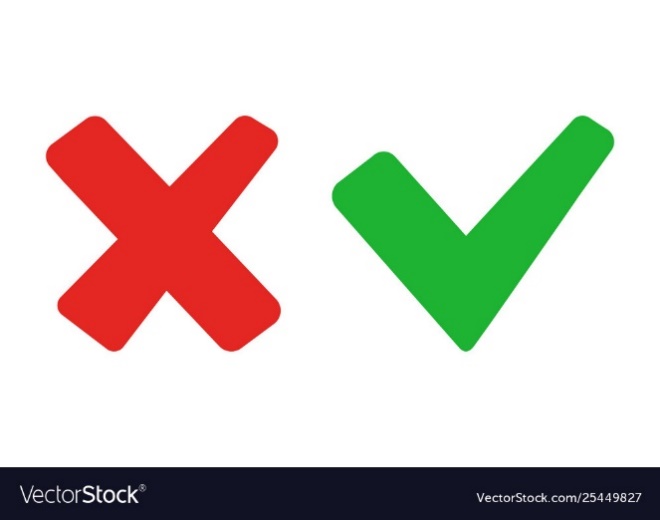 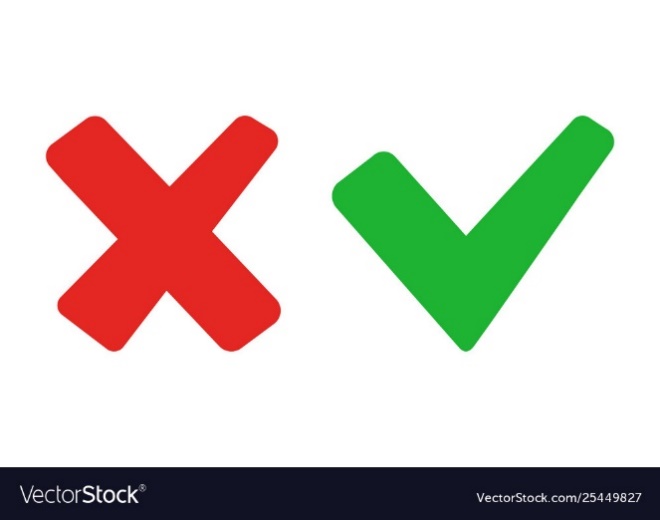 A. Một trăm linh lăm
B. Mười lăm
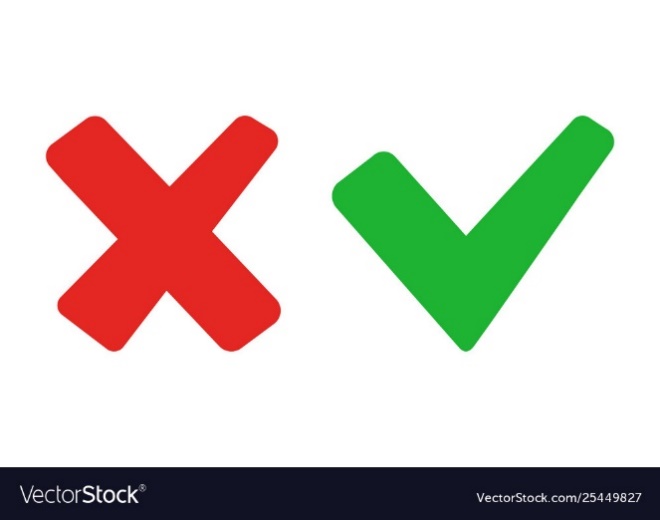 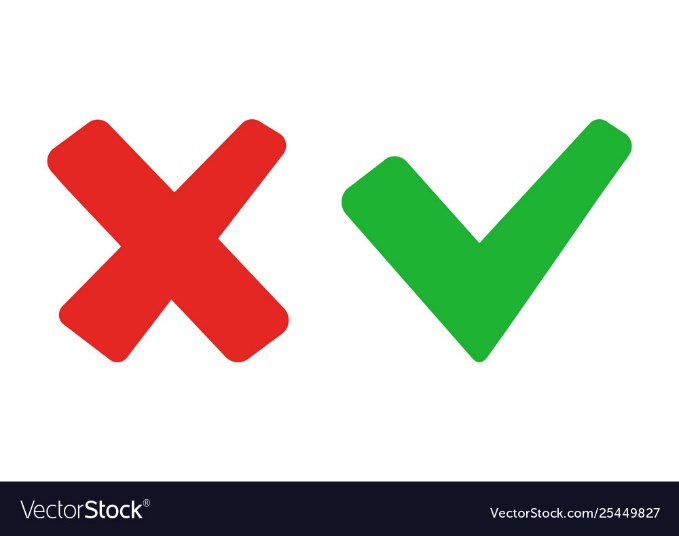 C. Một trăm không năm
D. Một trăm linh năm
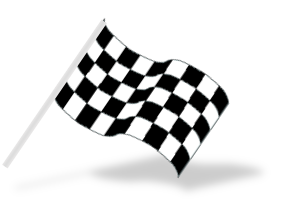 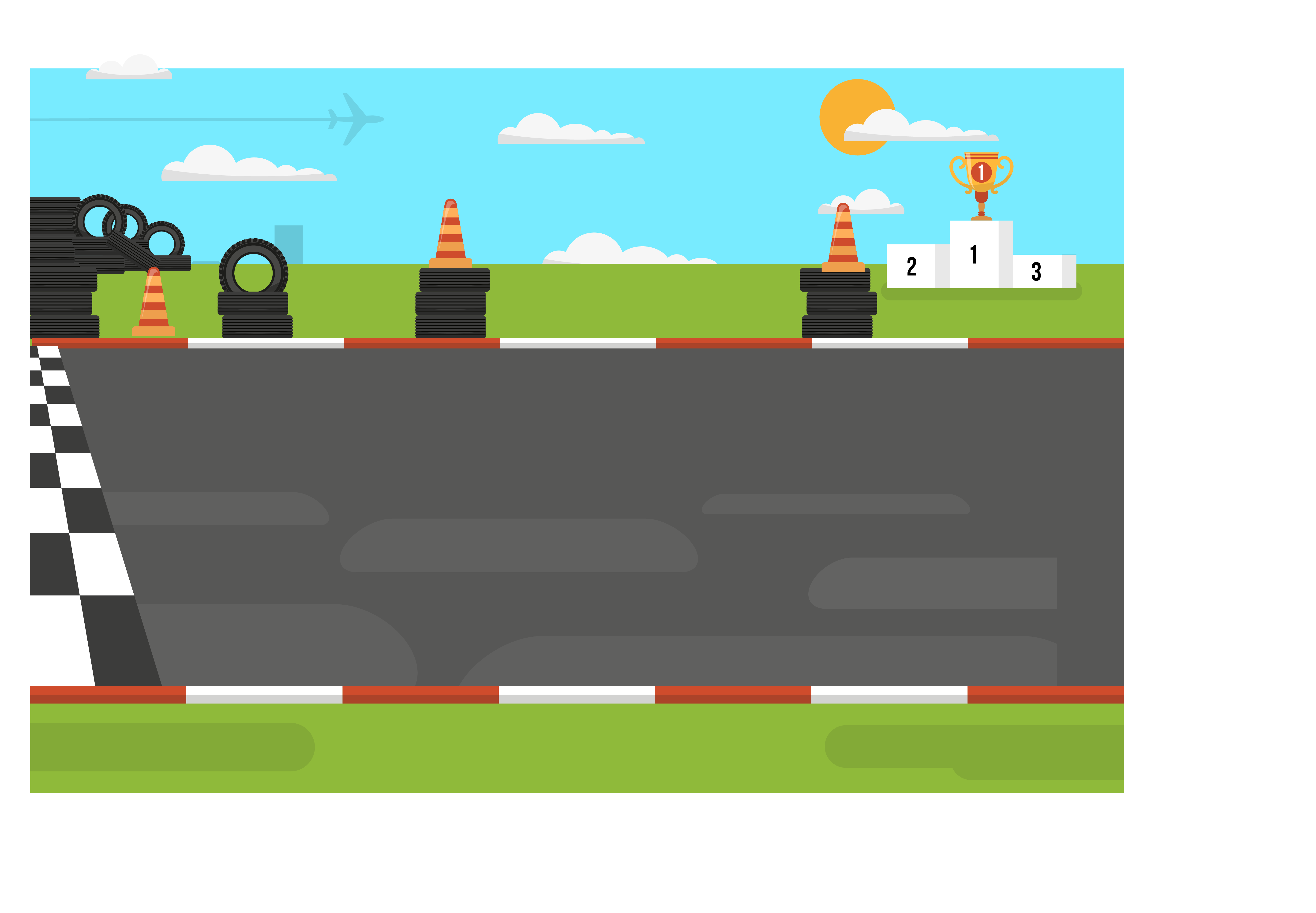 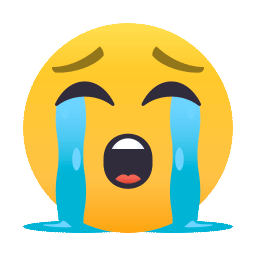 Câu 4. Số gồm 7 trăm, 8 đơn vị và 6 chục viết là:
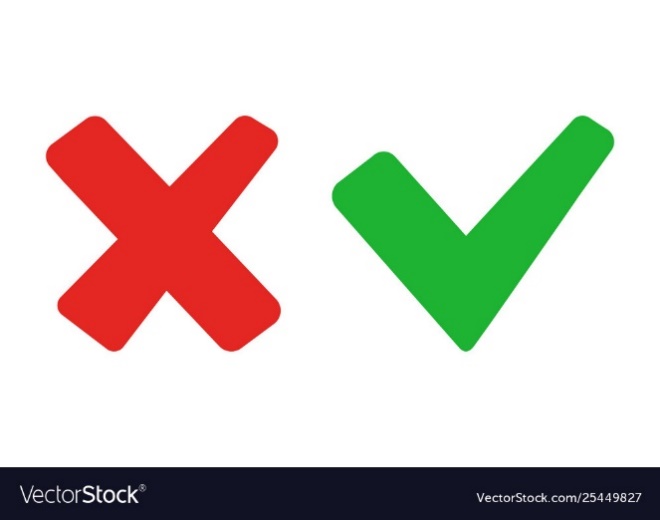 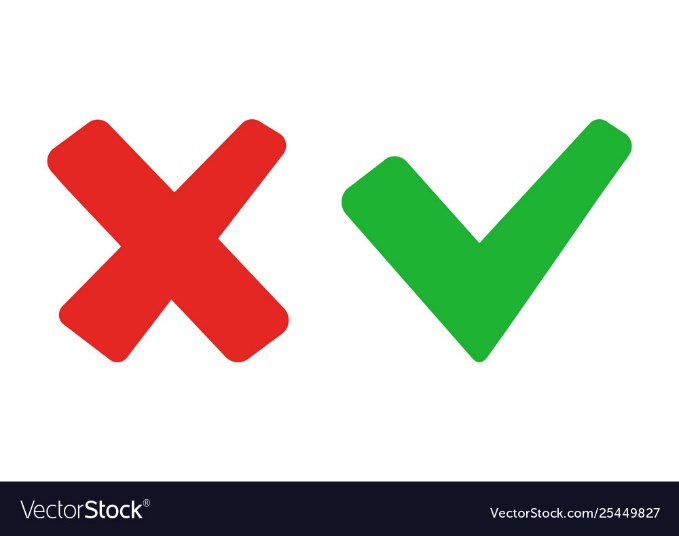 B. 786
A. 768
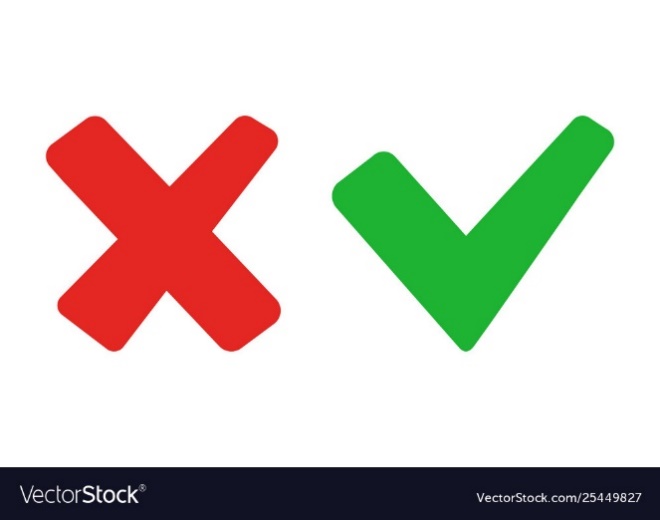 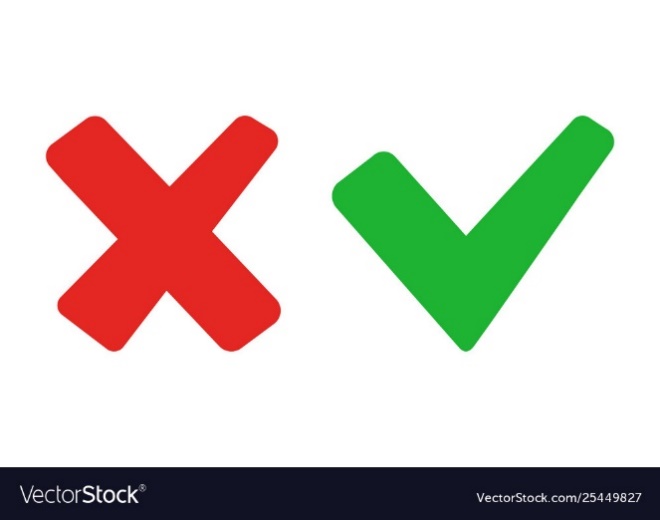 C. 678
D. 876
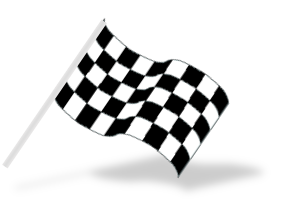 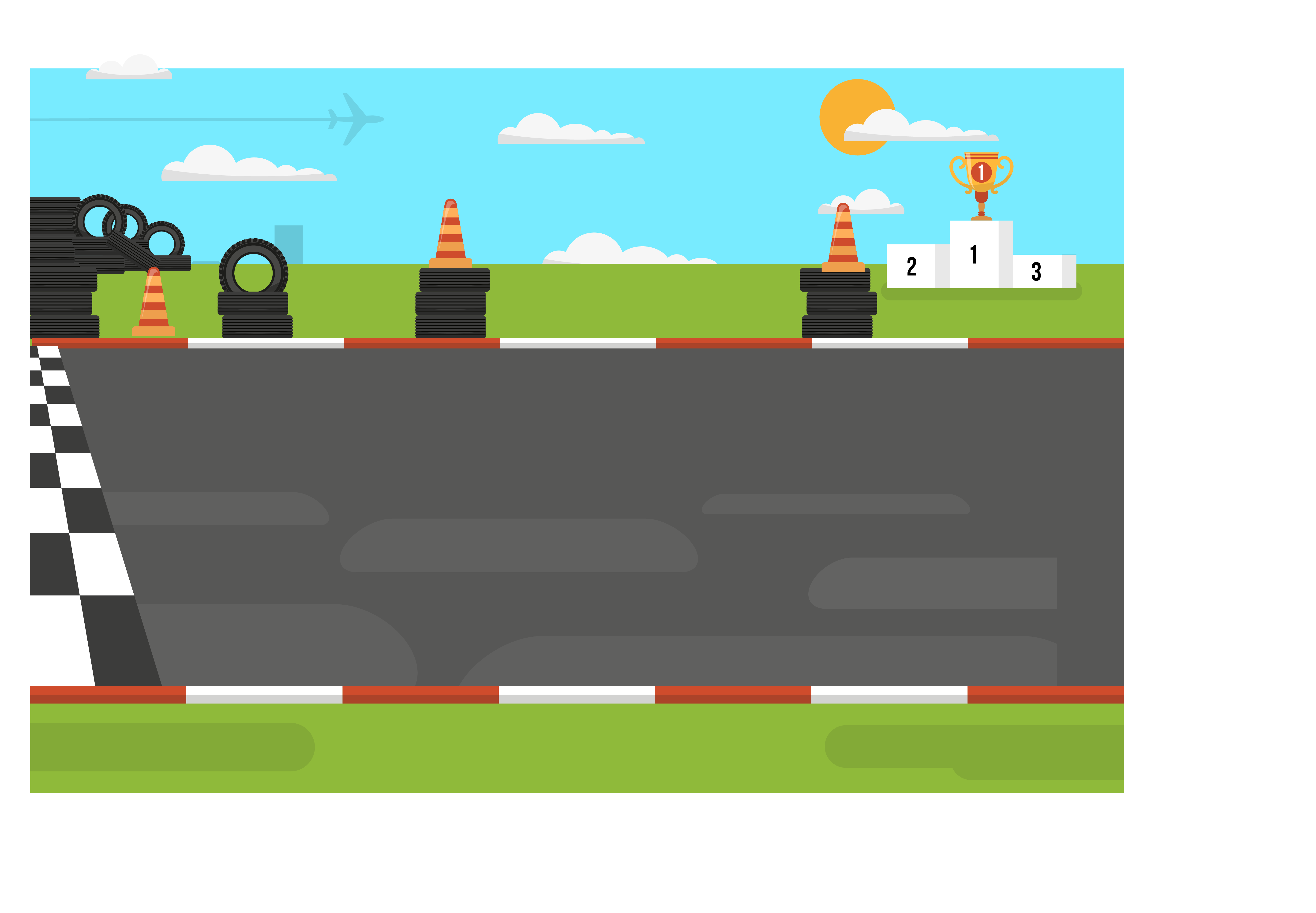 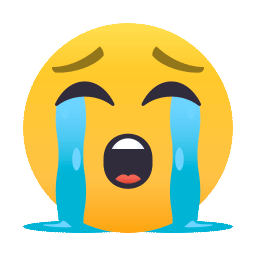 Câu 5. Khối Một của trường Tiểu học Ái Mộ A có 1 trăm
học sinh nam, 9 chục và 8  học sinh nữ. Hỏi khối Một có tất cả bao nhiêu học sinh?
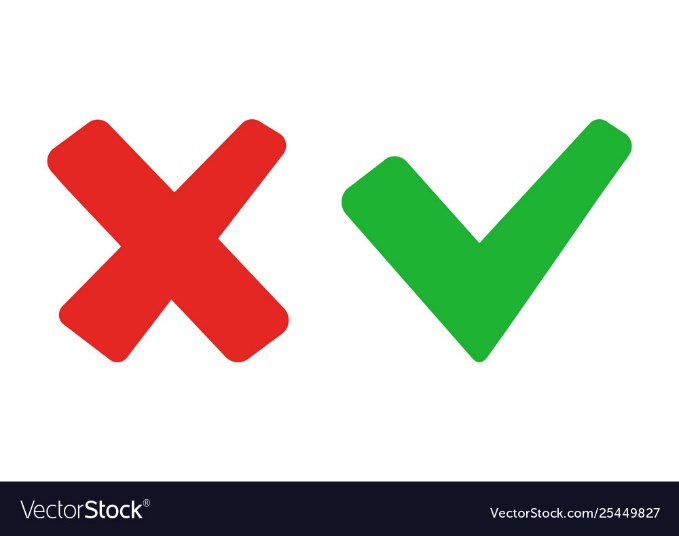 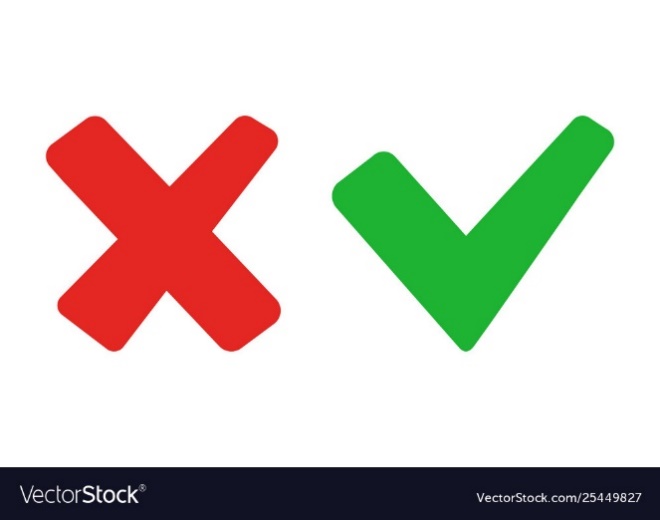 B. 198 học sinh
A. 189 học sinh
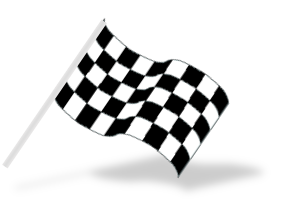 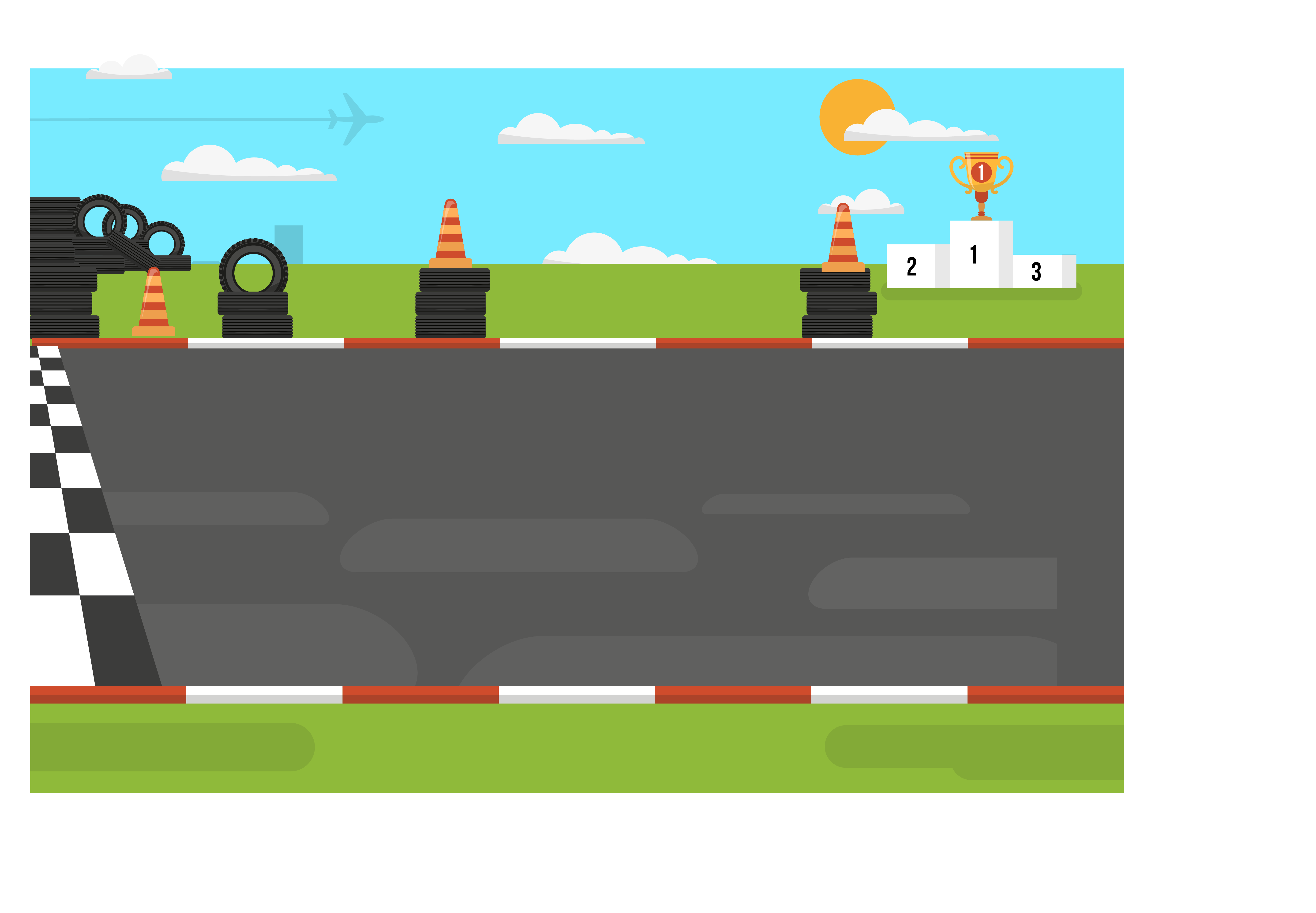 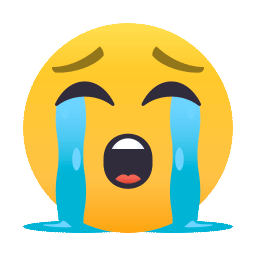 Câu 6. So sánh hai số 59 và 55
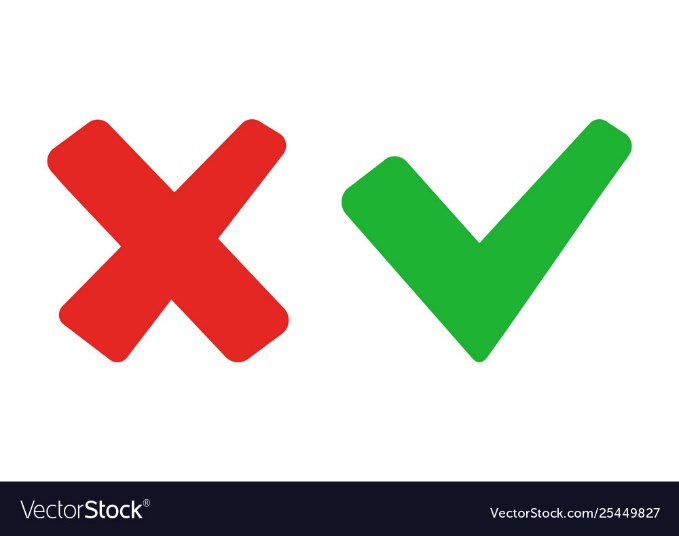 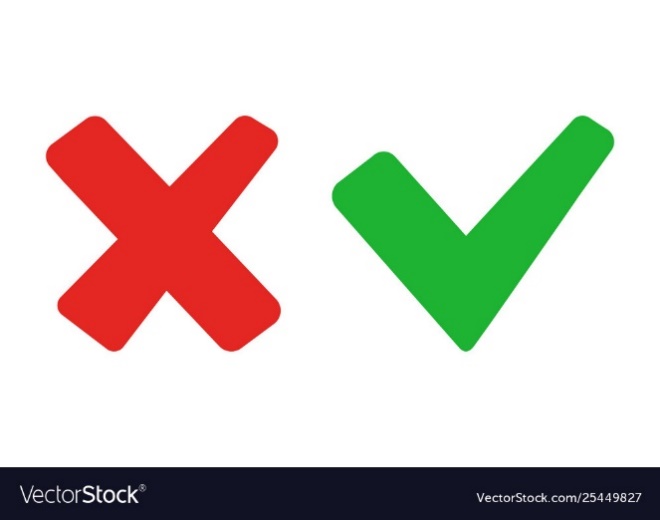 B. 59 > 55
A. 59 < 55
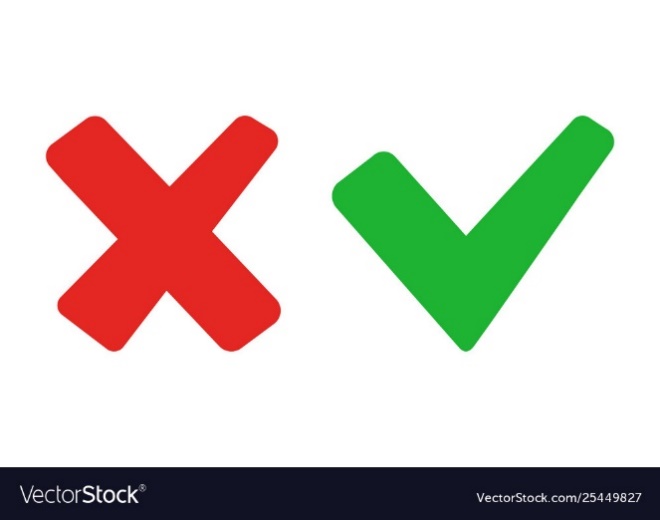 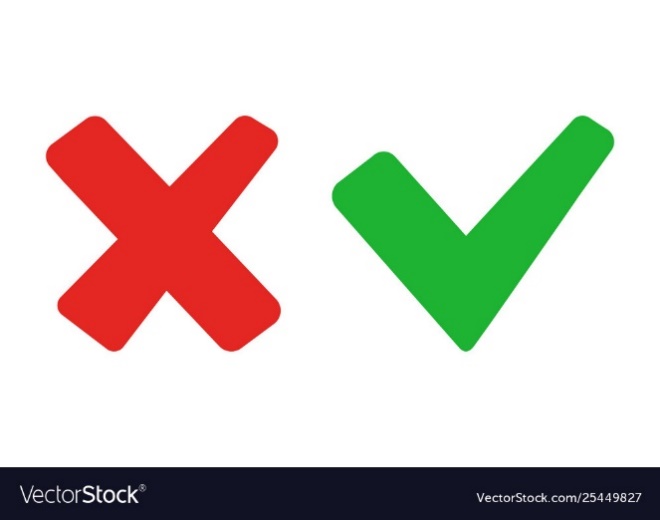 C. 59 = 55
D. Không so sánh được
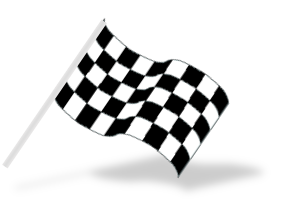 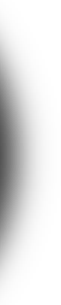 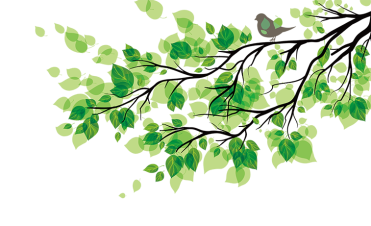 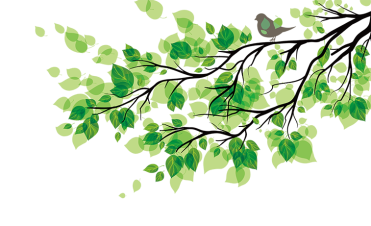 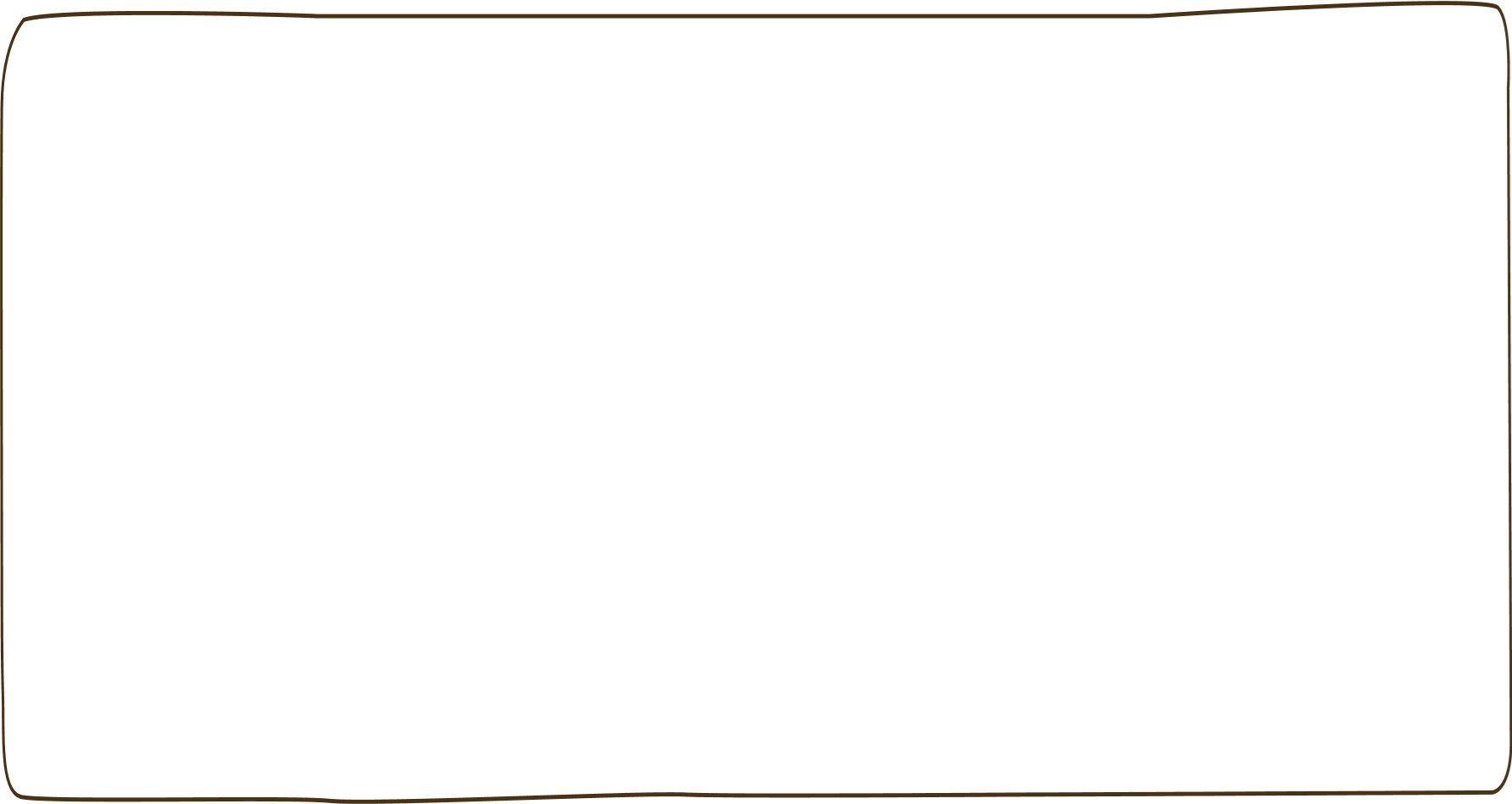 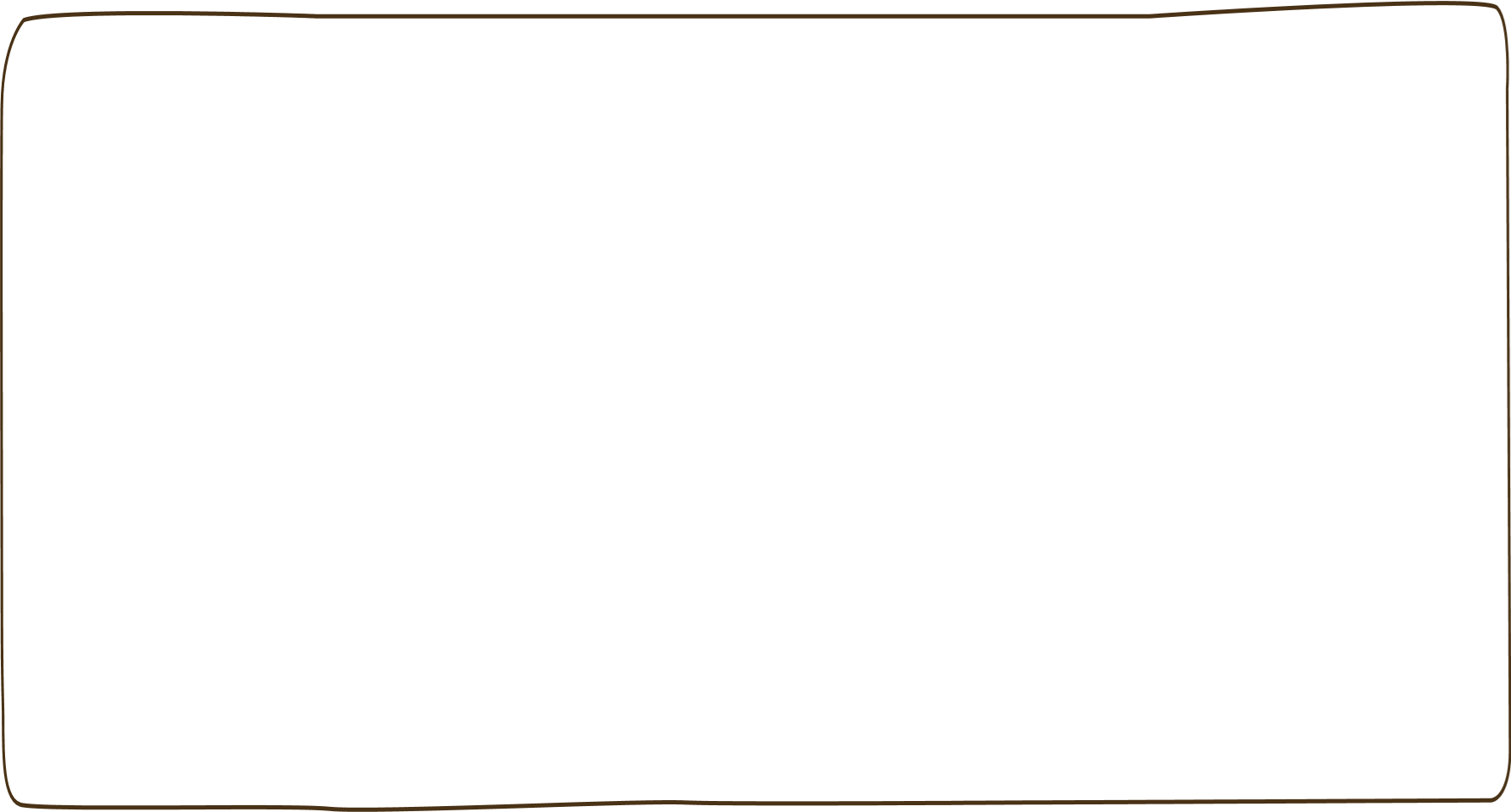 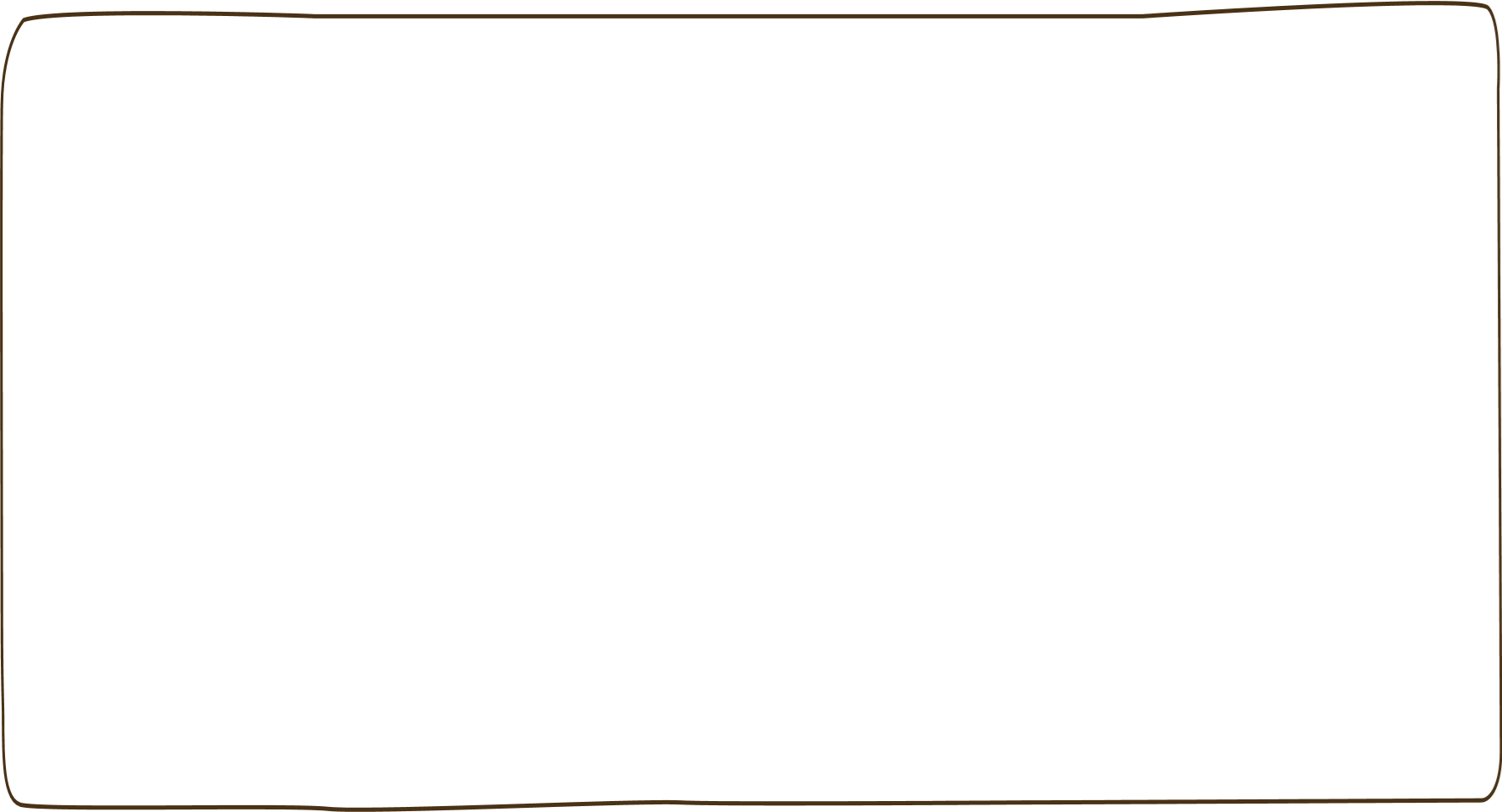 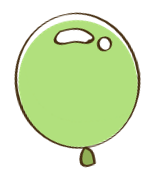 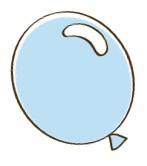 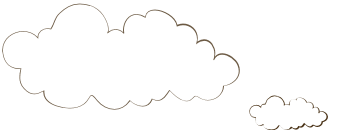 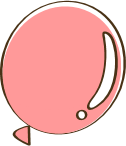 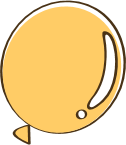 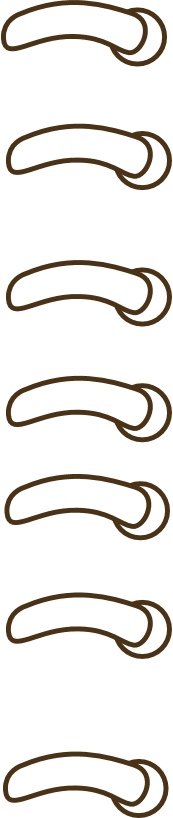 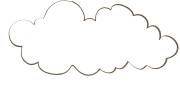 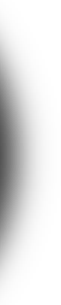 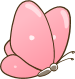 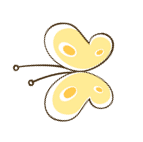 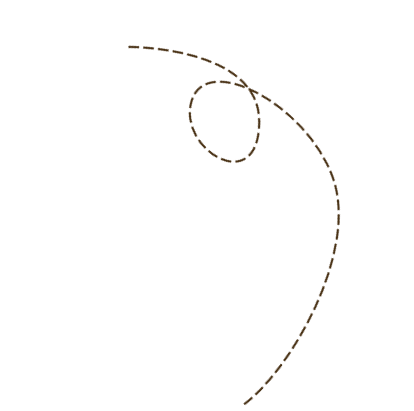 Khám phá
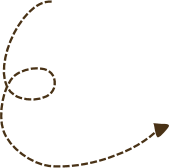 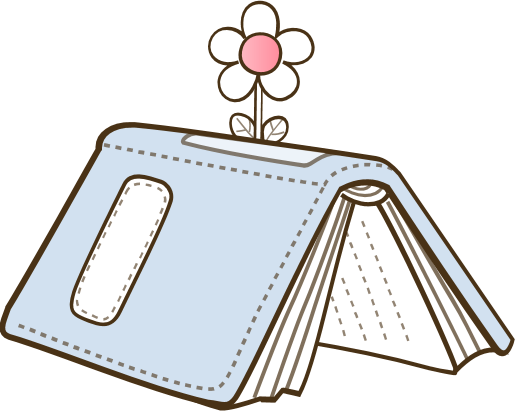 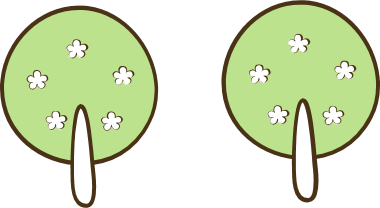 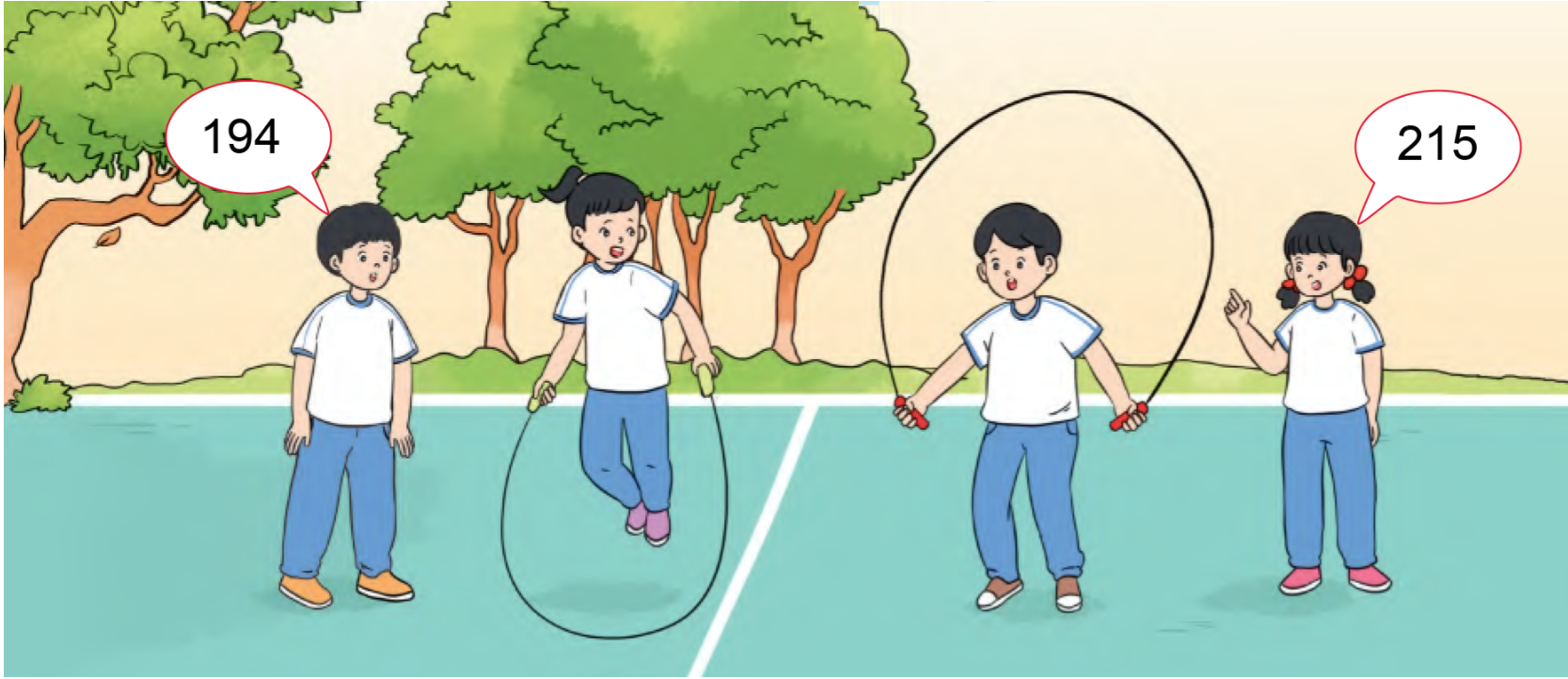 Con hãy nêu tình huống có trong mỗi bức tranh.
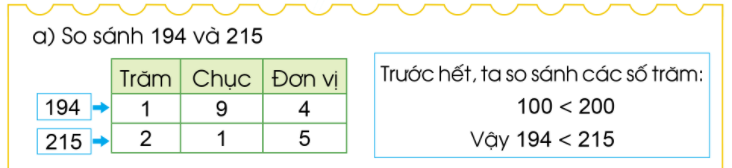 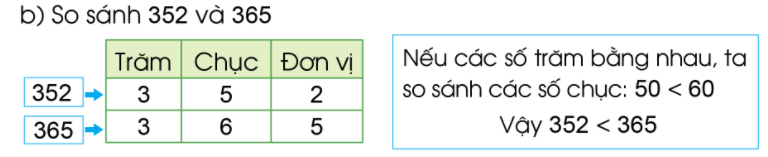 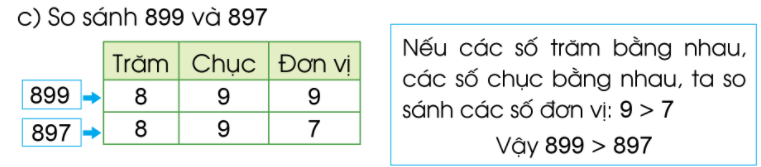 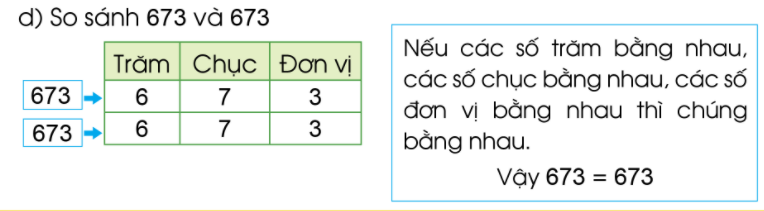 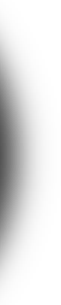 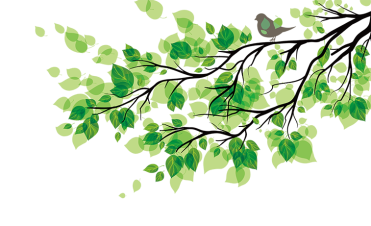 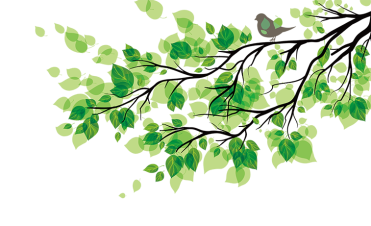 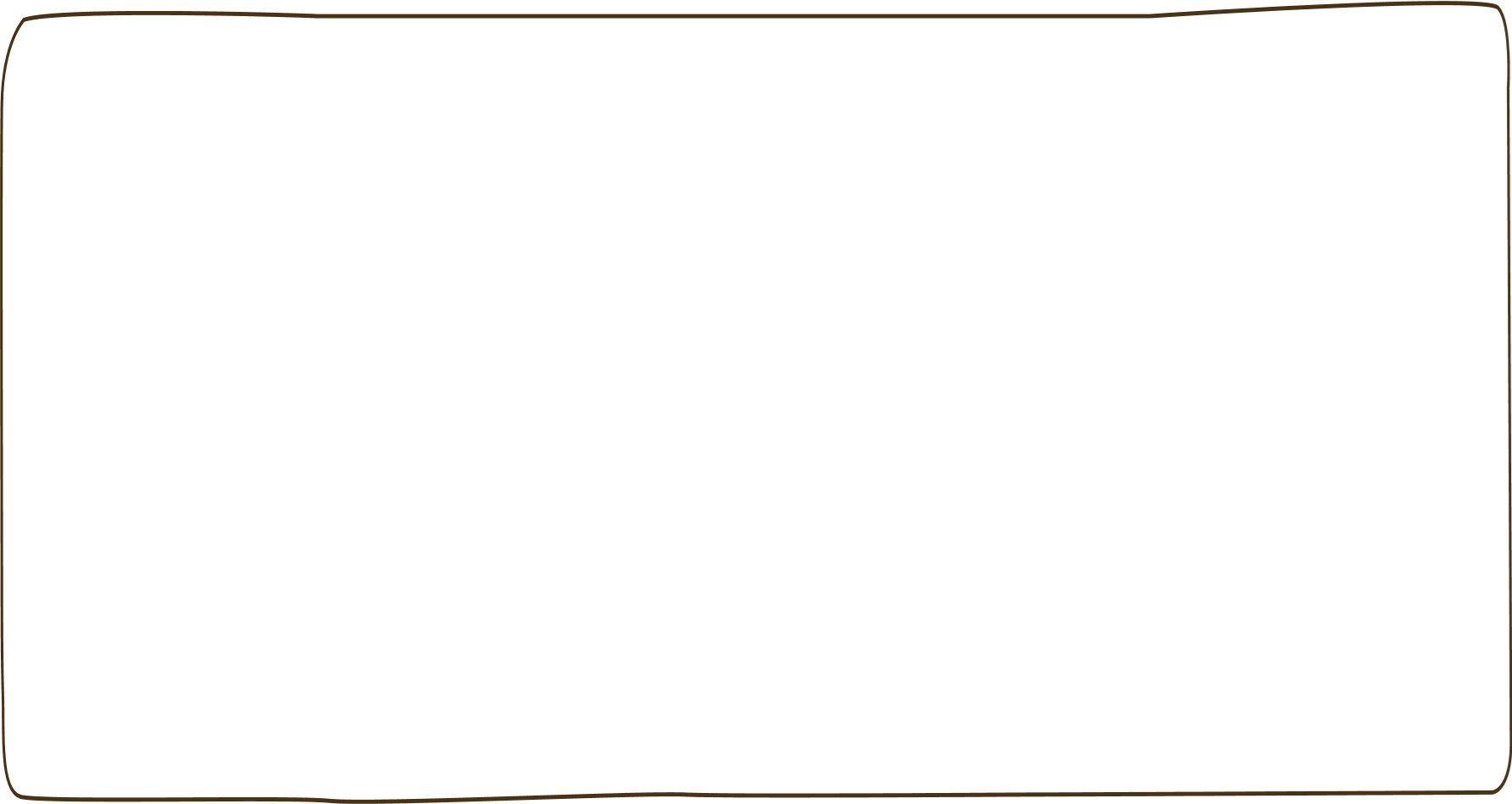 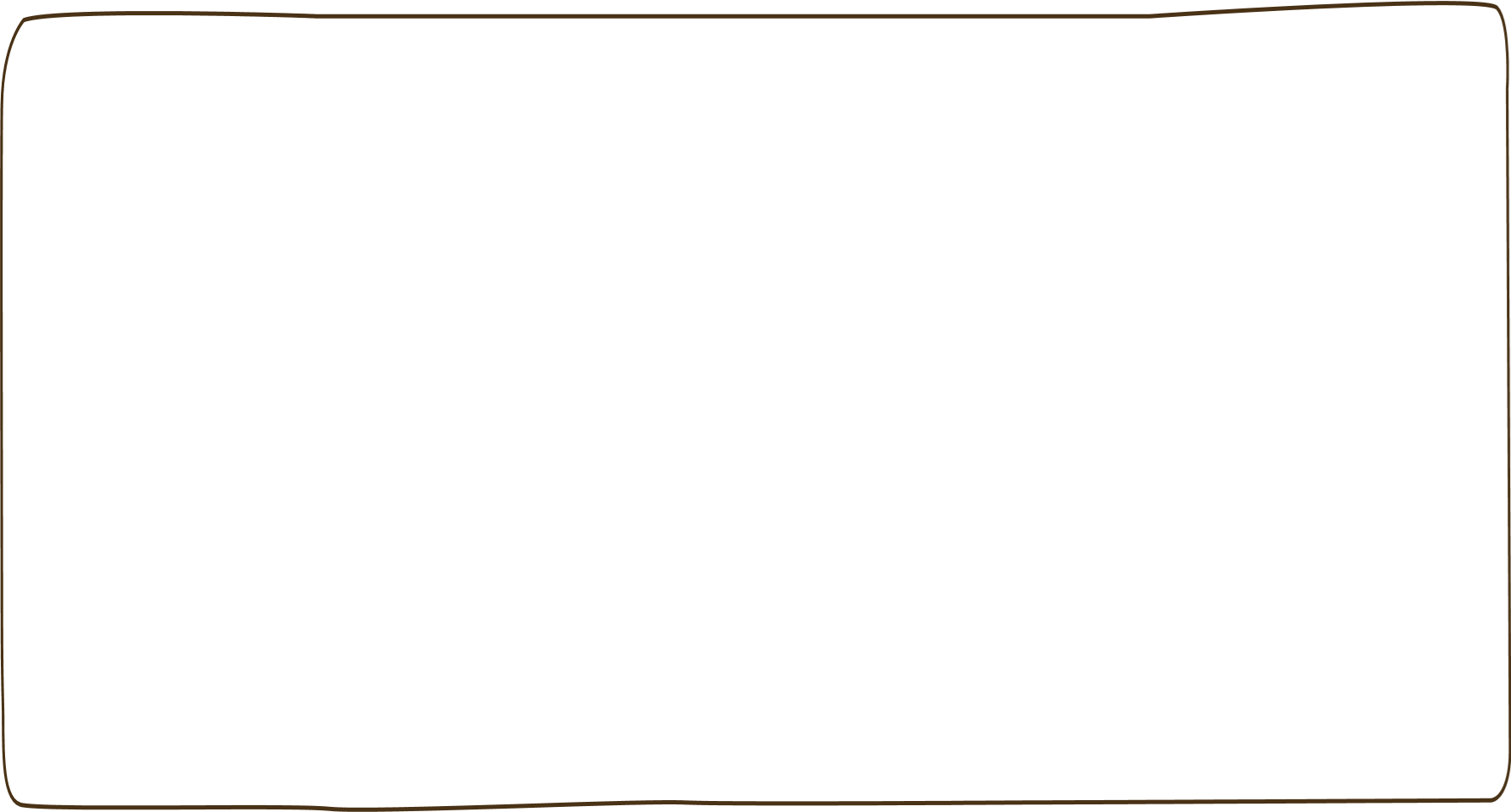 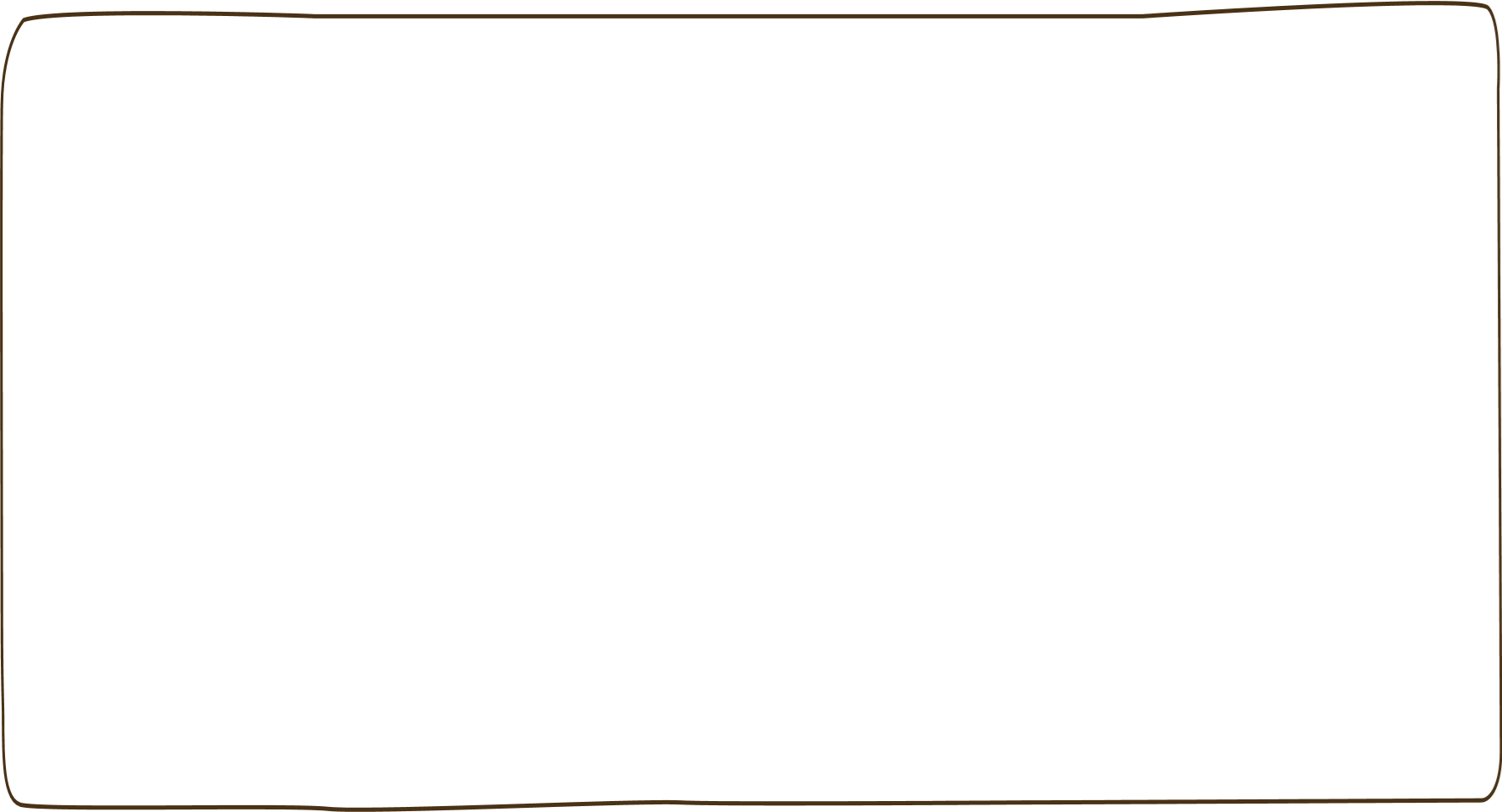 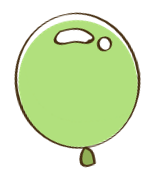 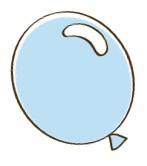 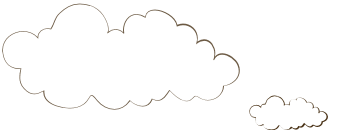 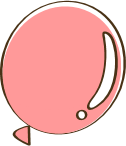 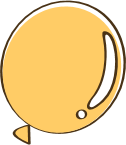 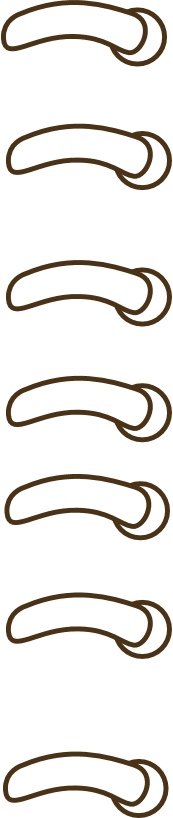 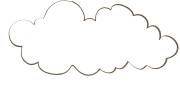 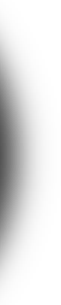 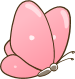 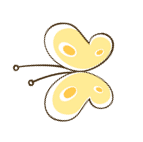 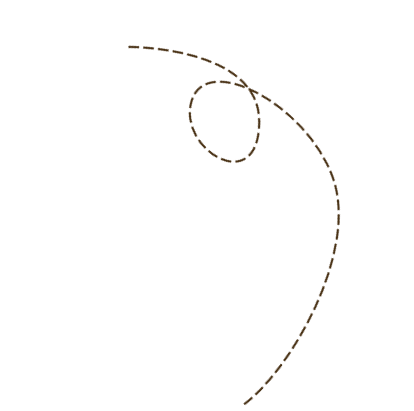 Luyện tập
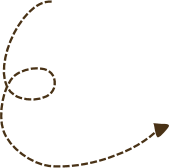 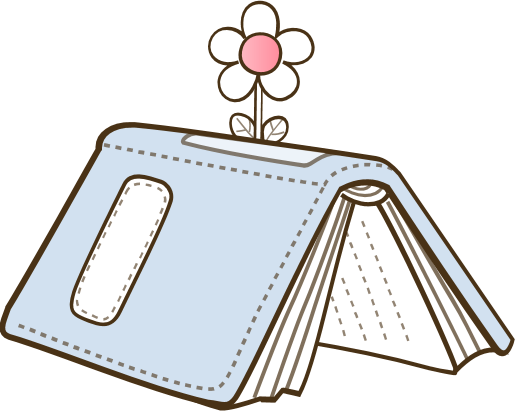 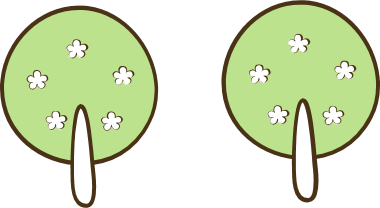 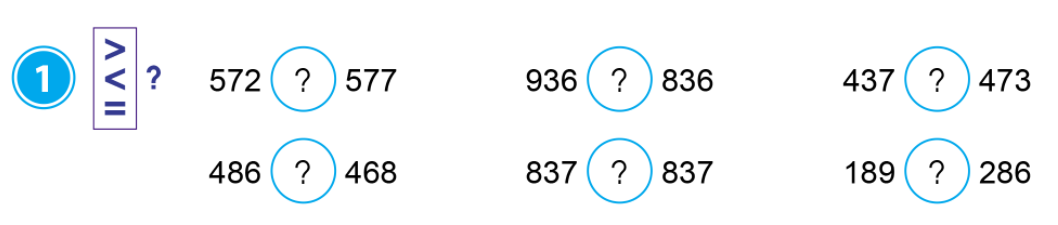 <
5
5
7
7
Để so sánh 2 số 572 và 577, chúng ta cần thực hiện như thế nào?
1. So sánh số trăm với số trăm.
2. Số trăm bằng nhau (5) ta so sánh số chục với số chục.
3. Số chục bằng nhau (7) ta so sánh số đơn vị.
      Vì 2 < 7 nên 572 < 577.
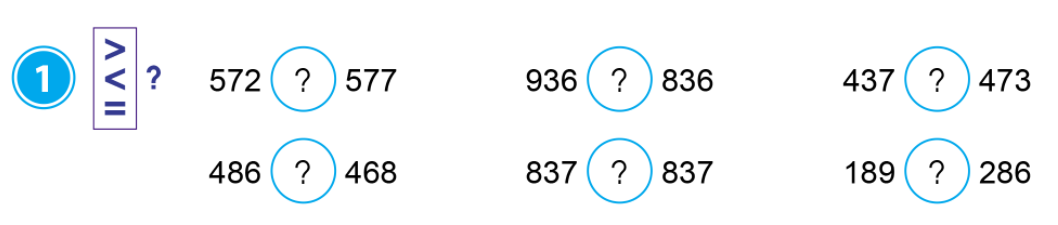 <
<
>
>
<
=
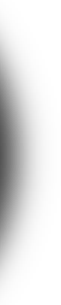 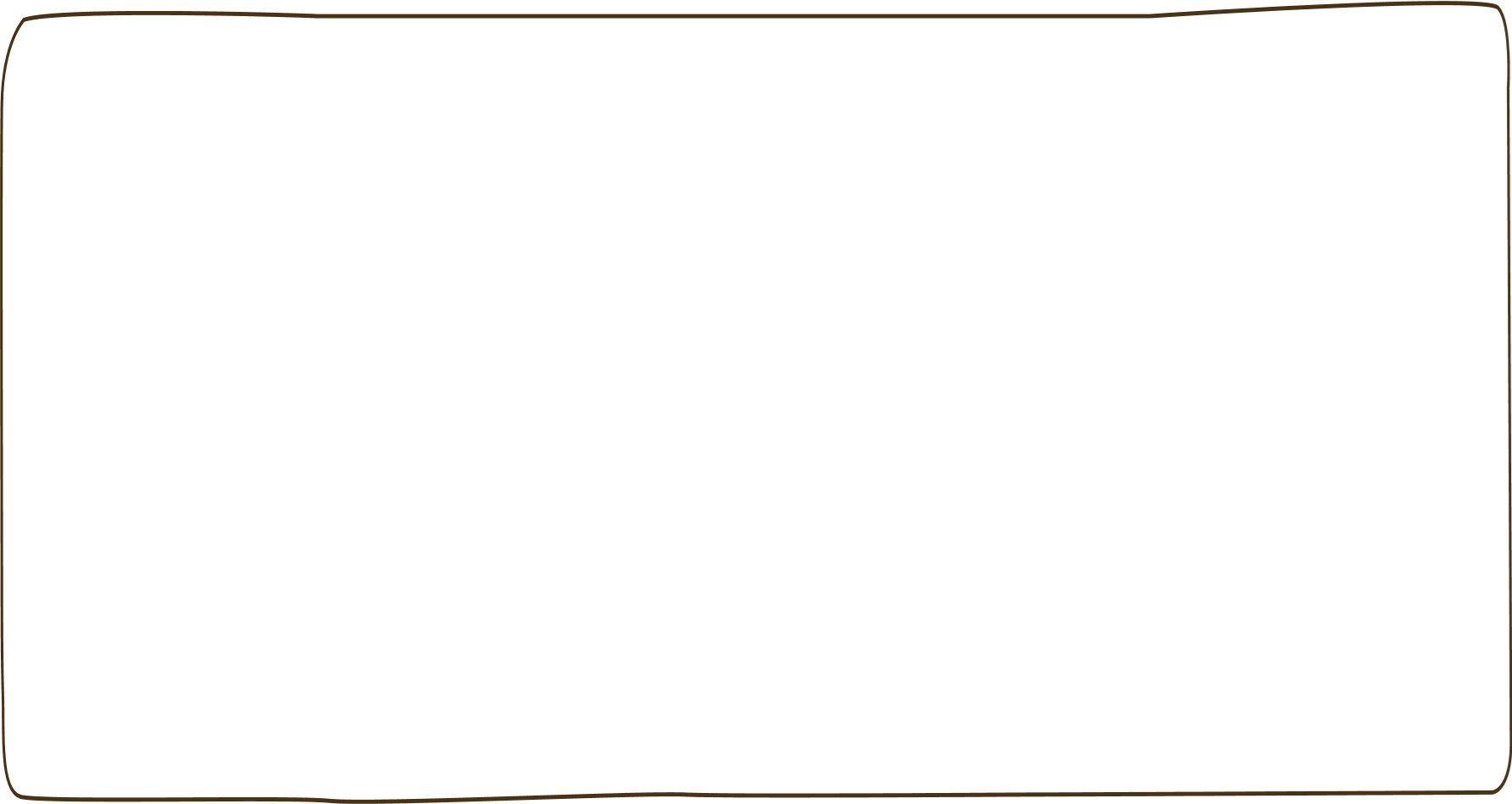 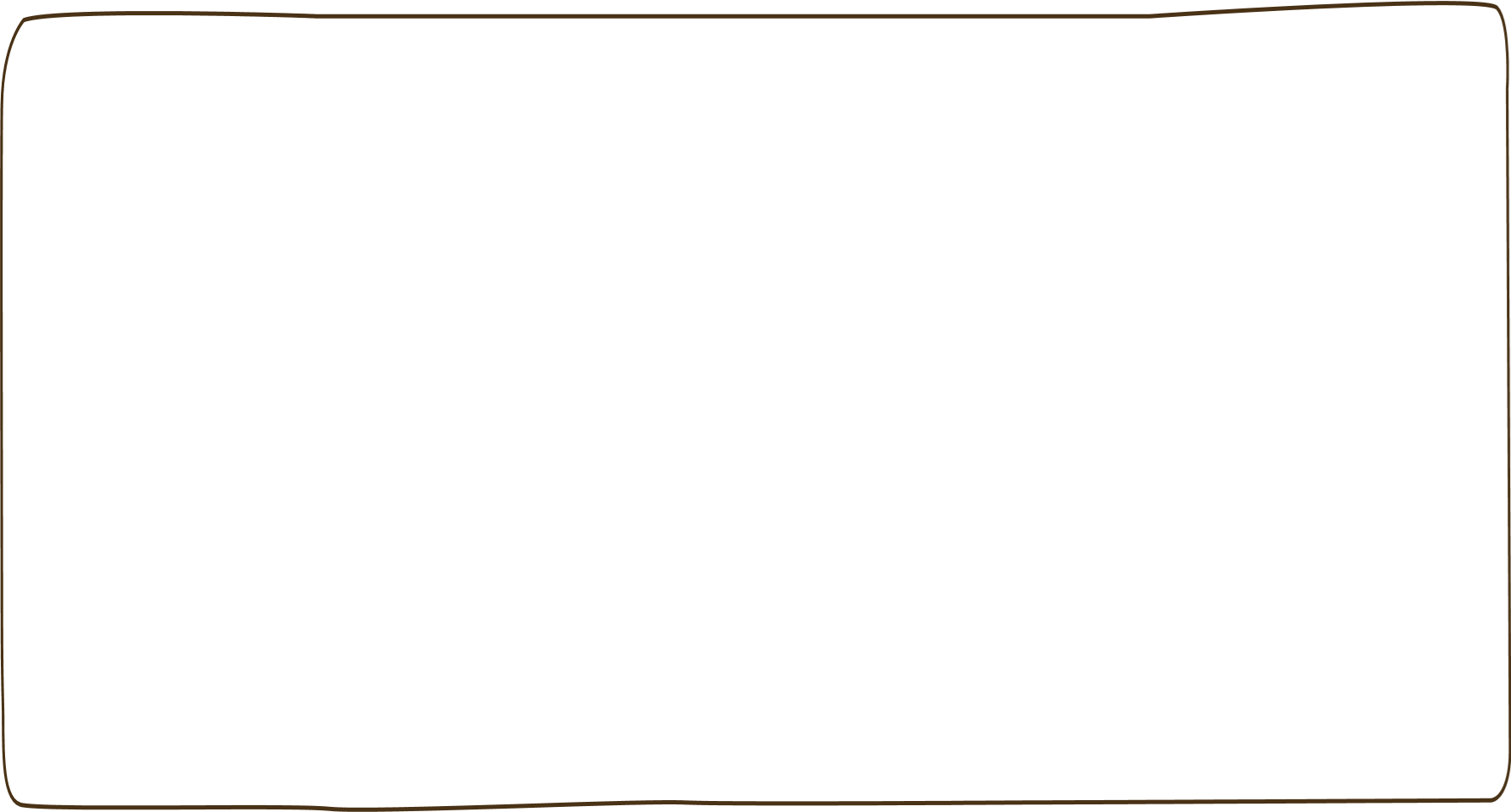 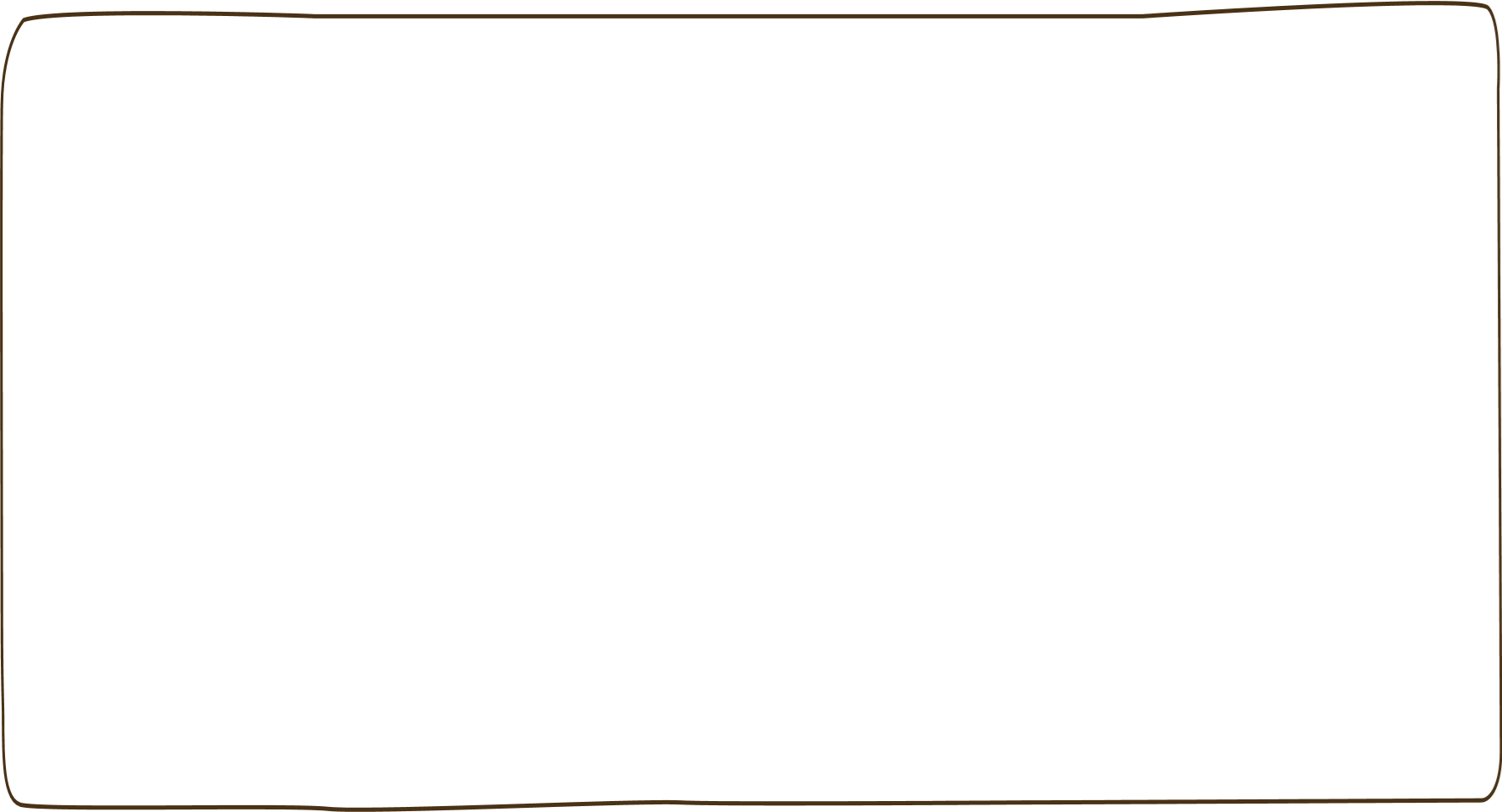 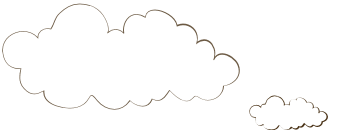 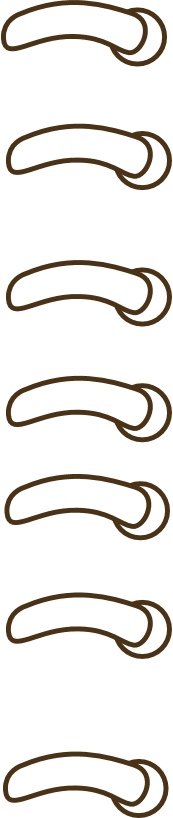 Dặn dò
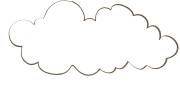 - Hoàn thành bài 1 Vở BT toán in trang 52.
- Xem bài So sánh các số có 3 chữ số trang 53.
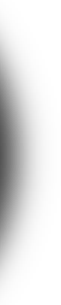 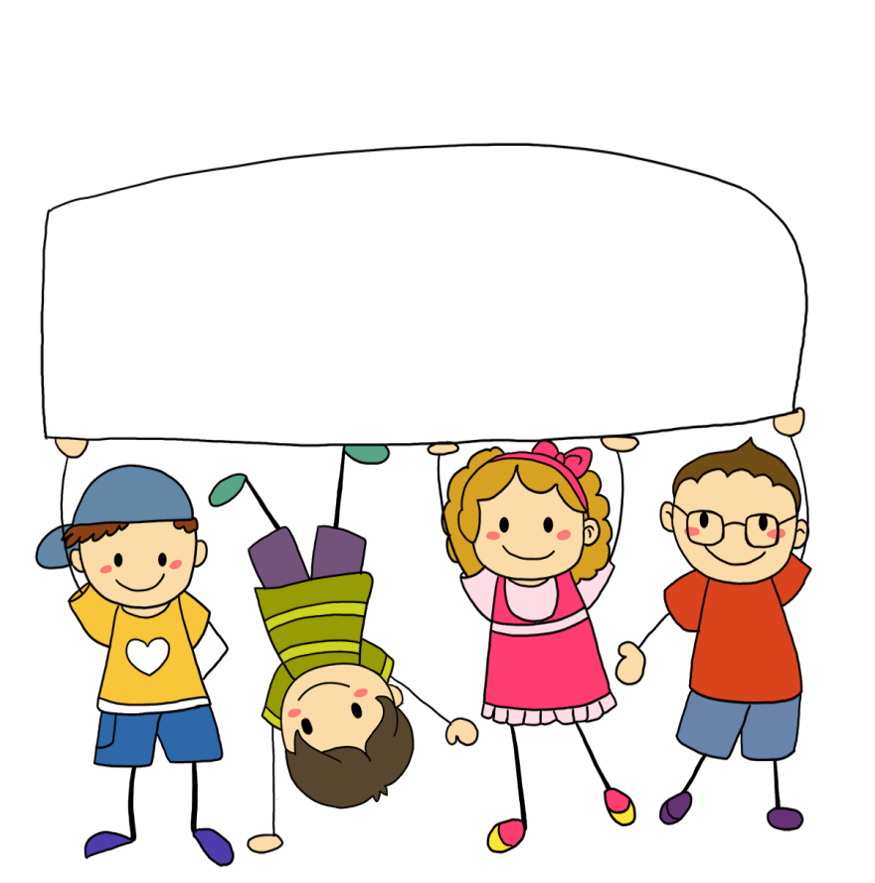 Tiết học của chúng ta đến đây là kết thúc.
Chúc các con mạnh khỏe, học tập tốt!